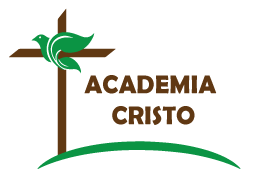 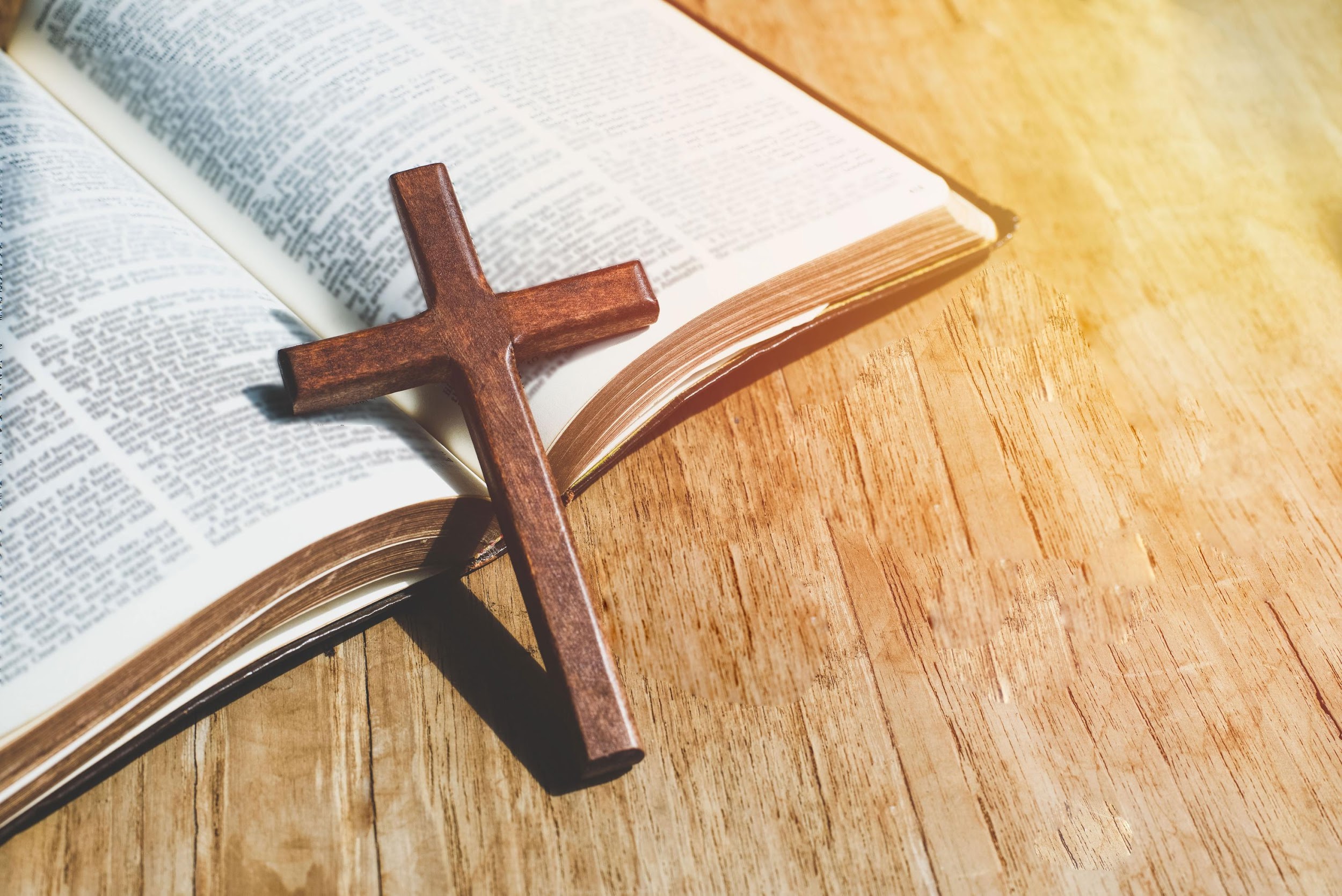 ACADEMIA
CRISTO
[Speaker Notes: Antes de la clase en vivo, el profesor hará lo siguiente en el grupo de WhatsApp:
Compartir un video personal de bienvenida al curso.
Compartir las instrucciones para conectarse, el horario para la clase en vivo, y el plan de estudios (el plan de estudios se encuentra en páginas 2-3 de este documento).
Compartir la tarea para Lección 1: 
Ver el siguiente video de instrucción: https://www.youtube.com/watch?v=t8PYdR4EQZQ 
Lea la historia de Lucas 5:17-26 en sus Biblias
En una escala de 1 al 5 (siendo 1 completamente incómodo y 5 extremadamente cómodo), ¿Qué tan cómodo se siente compartiendo una historia bíblica con alguien? Explica por qué elegiste este número.]
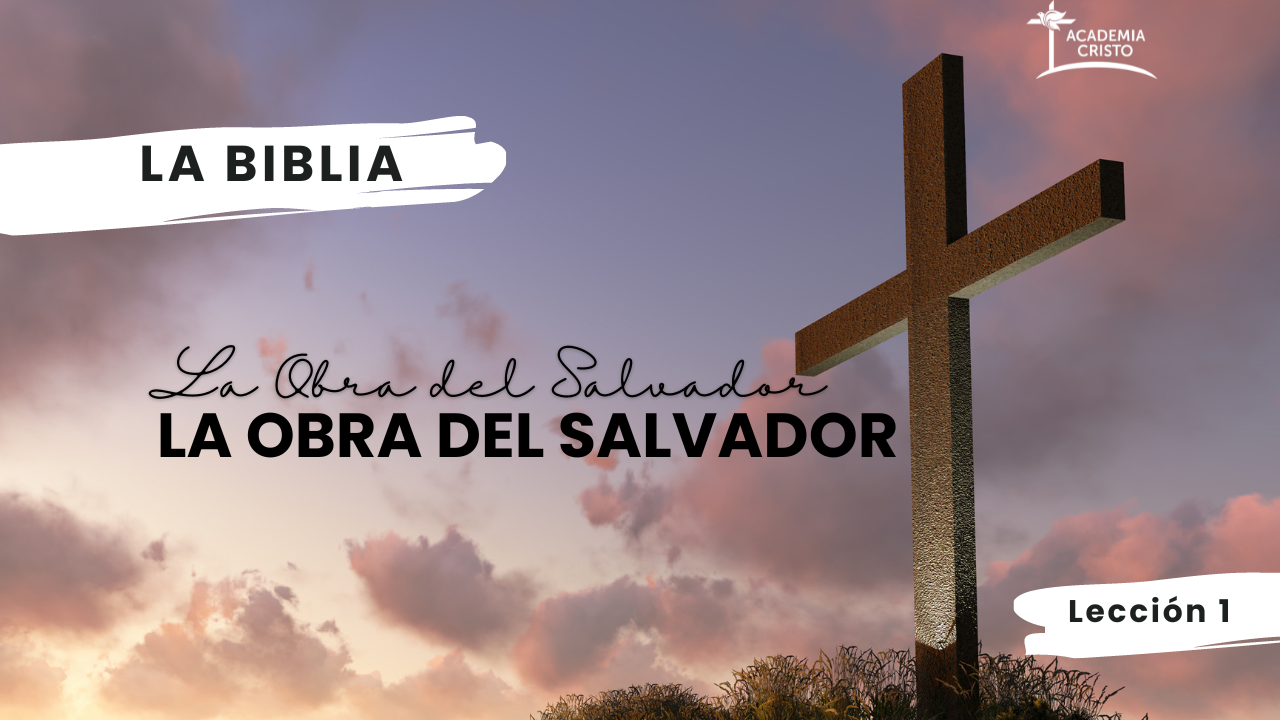 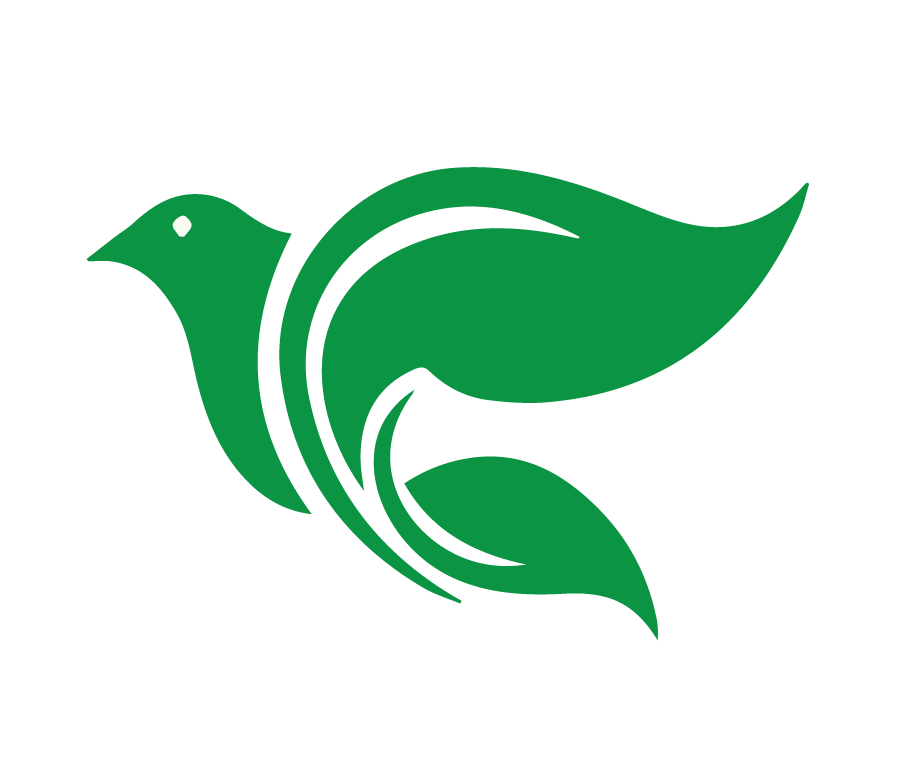 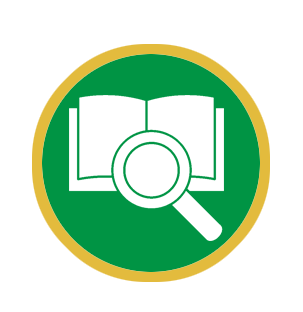 Lección 1
Jesús Perdona Pecados
Lucas 5:17-26
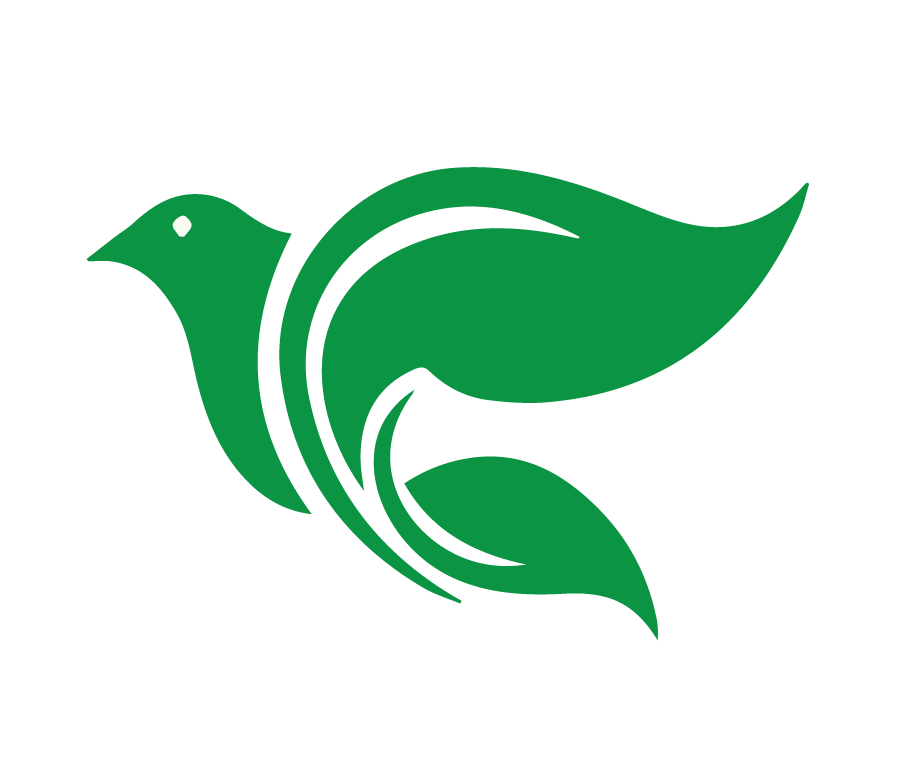 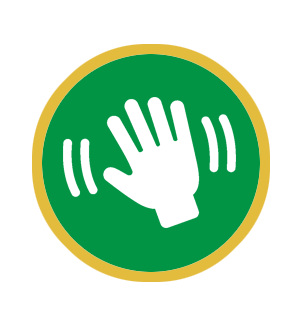 Saludos y bienvenidos
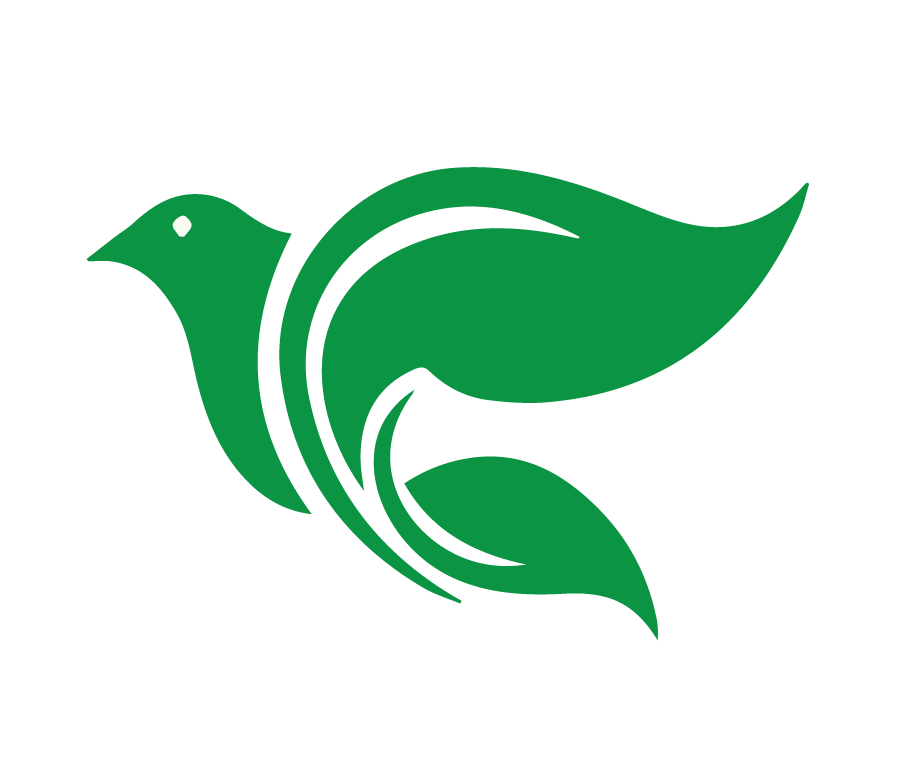 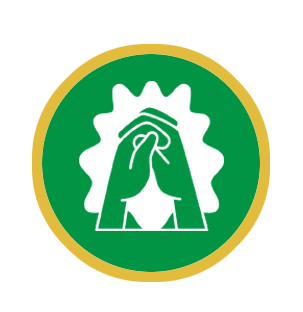 Oración
[Speaker Notes: Oración: Amado Señor y Salvador Jesús, tú sabes que yo preferiría estar siempre saludable y no sufrir accidentes ni enfermedades. Pero a mí también me van a suceder esas cosas. Yo sé que tú puedes ayudarme cuando tenga lesiones o enfermedades. Cristo Jesús, no permitas que yo olvide que lo más importante es tener el perdón de mis pecados. No importa lo que me pueda ocurrir en esta vida, con mis pecados perdonados tengo la seguridad de una morada en el cielo contigo. Dame la fe, por medio de tu palabra, para confiar siempre en ti. Amén.]
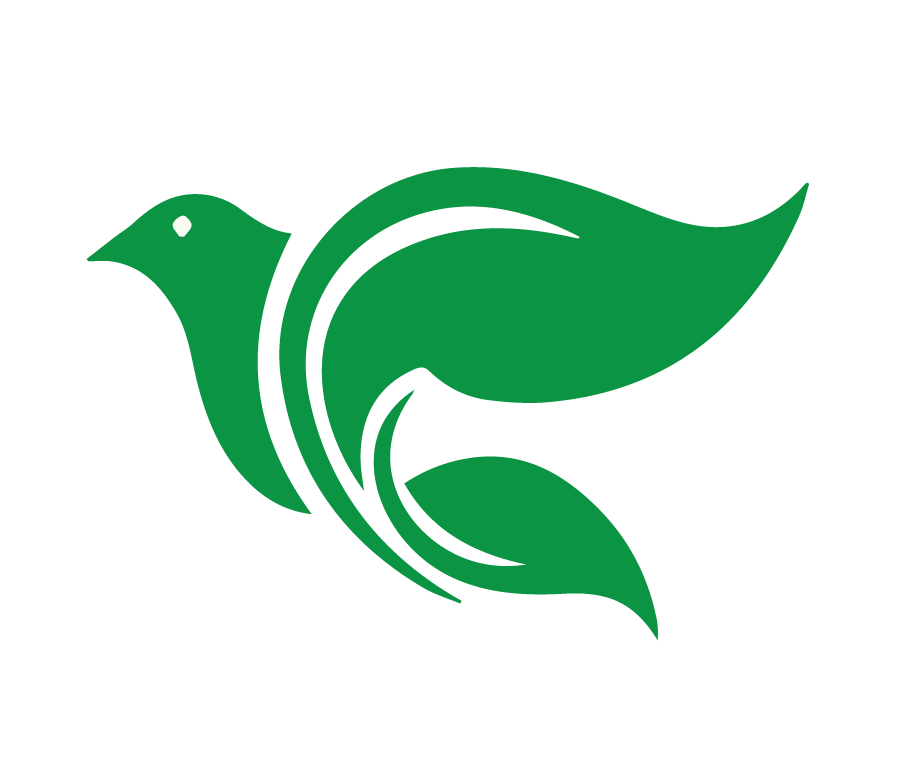 Objetivos de la Lección
Presentarnos
Identificar el propósito y los objetivos del curso
Usar el método de las Cuatro “C” para leer y entender Lucas 5:17-26
[Speaker Notes: Objetivos de la Lección
Presentarnos
Identificar el propósito y los objetivos del curso
Usar el método de las Cuatro “C” para leer y entender Lucas 5:17-26]
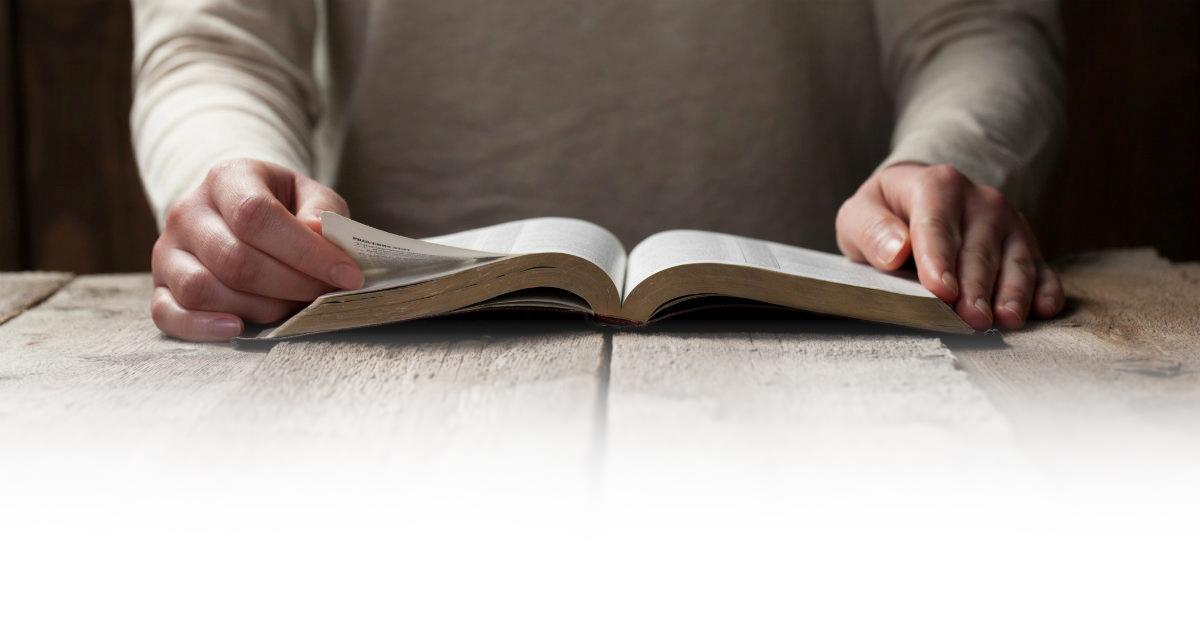 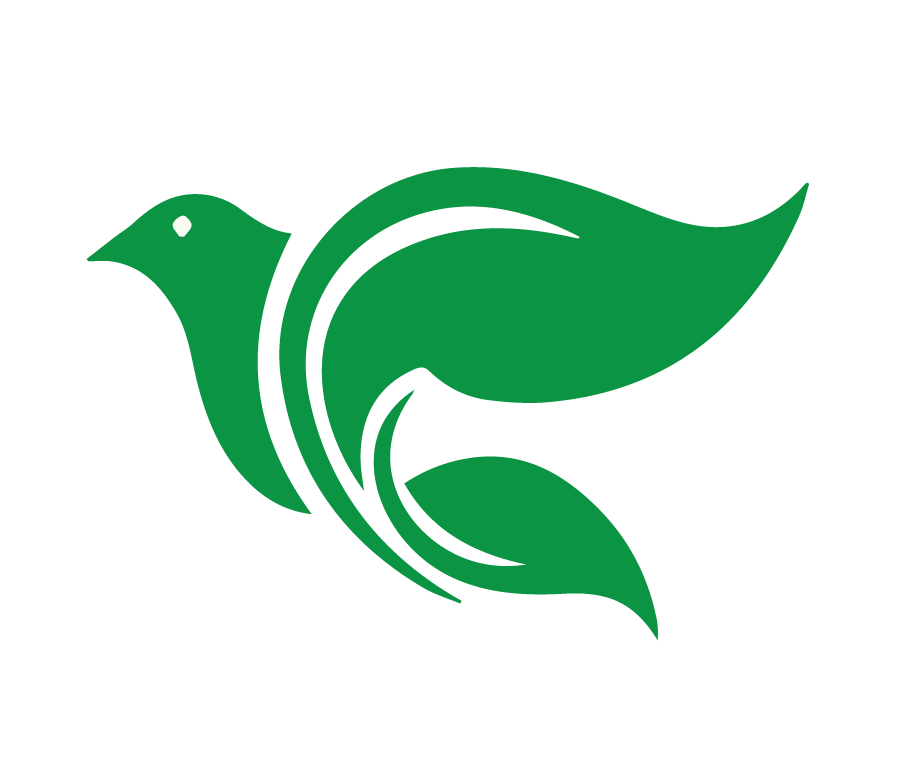 Descripción del curso
La Biblia: La Llegada del Salvador
[Speaker Notes: Descripción del curso: 
Sean bienvenidos al curso La Obra del Salvador. En este curso contemplaremos la obra de nuestro Señor Jesucristo, en específico, la última parte de su vida aquí en esta tierra. 
Jesús, siendo verdadero Dios y verdadero hombre, tomó sobre sí nuestro castigo. Él vivió una vida perfecta en nuestro lugar y clavó nuestros pecados en la cruz. Su muerte, resurrección y victoria son nuestras porque nos las regaló. Esto es La Gracia, amor inmerecido, perdón inmerecido. Y ahora, como sus hijos, “Nosotros amamos porque él nos amó primero” (1 John 4:19). 
“Más bien, sean bondadosos y compasivos unos con otros, y perdónense mutuamente, así como Dios los perdonó a ustedes en Cristo.” Efesios 4:32]
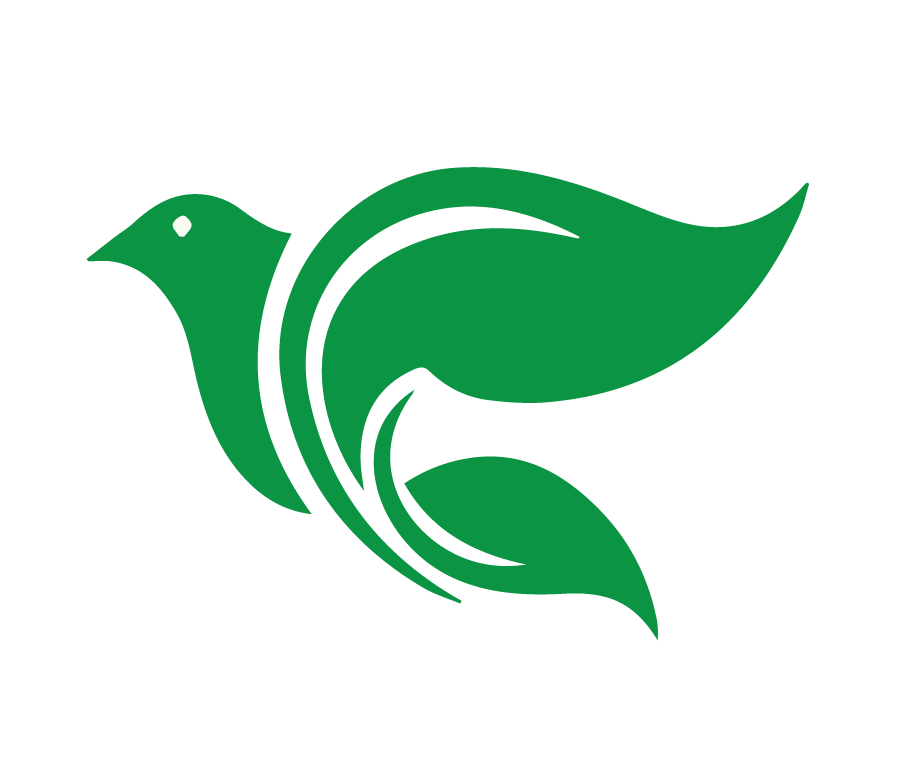 1
CAPTAR
Las
4 C
2
CONTAR
3
CONSIDERAR
4
CONSOLIDAR
[Speaker Notes: Este curso fue diseñado con el fin de prepararlos para compartir la bella noticia de Jesucristo con su prójimo. Mientras leemos historias clave de la vida de Jesús, practicaremos el método de las Cuatro “C” que nos ayudará a comprender mejor lo que estamos leyendo y compartirlo con quienes nos rodean. Mi oración es que Dios nos enseñe por medio de Su Palabra, y que Dios nos use para compartir estas historias de salvación con otros.]
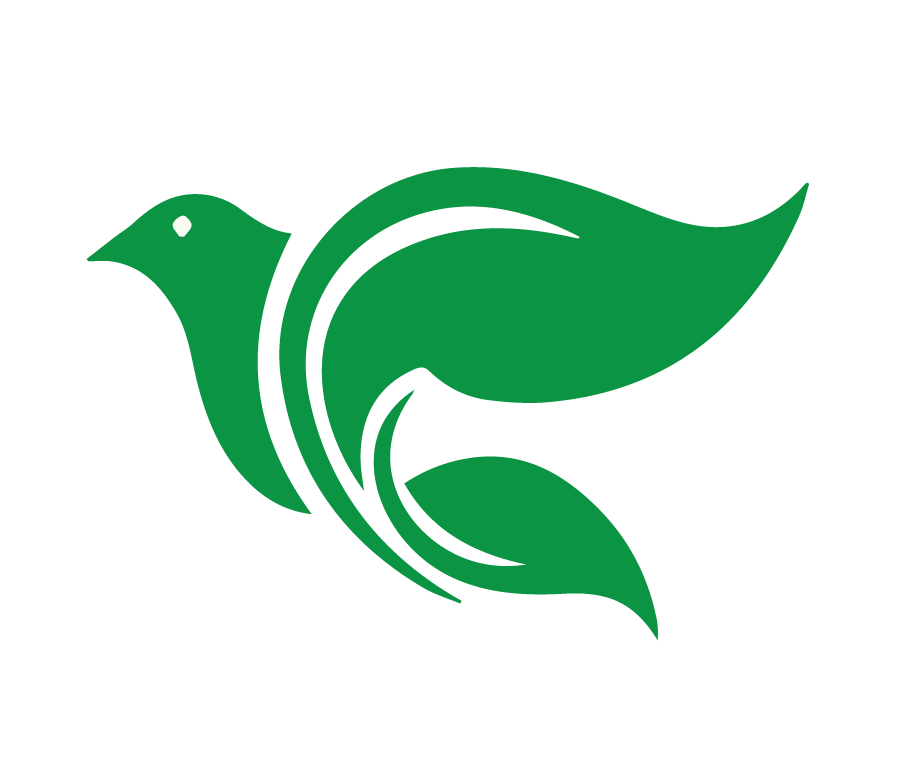 Objetivos del Curso
Leer y entender historias clave de la vida, muerte, y resurrección de Jesús utilizando el método de las Cuatro “C”: Captar, Contar, Considerar, Consolidar.
Compartir una historia clave de la vida, muerte o resurrección de Jesús utilizando el método de las Cuatro “C”:  Captar, Contar, Considerar, Consolidar.
[Speaker Notes: Objetivos del curso
Leer y entender historias clave de la vida, muerte, y resurrección de Jesús utilizando el método de las Cuatro “C”: Captar, Contar, Considerar, Consolidar.
Compartir una historia clave de la vida, muerte o resurrección de Jesús utilizando el método de las Cuatro “C”:  Captar, Contar, Considerar, Consolidar.]
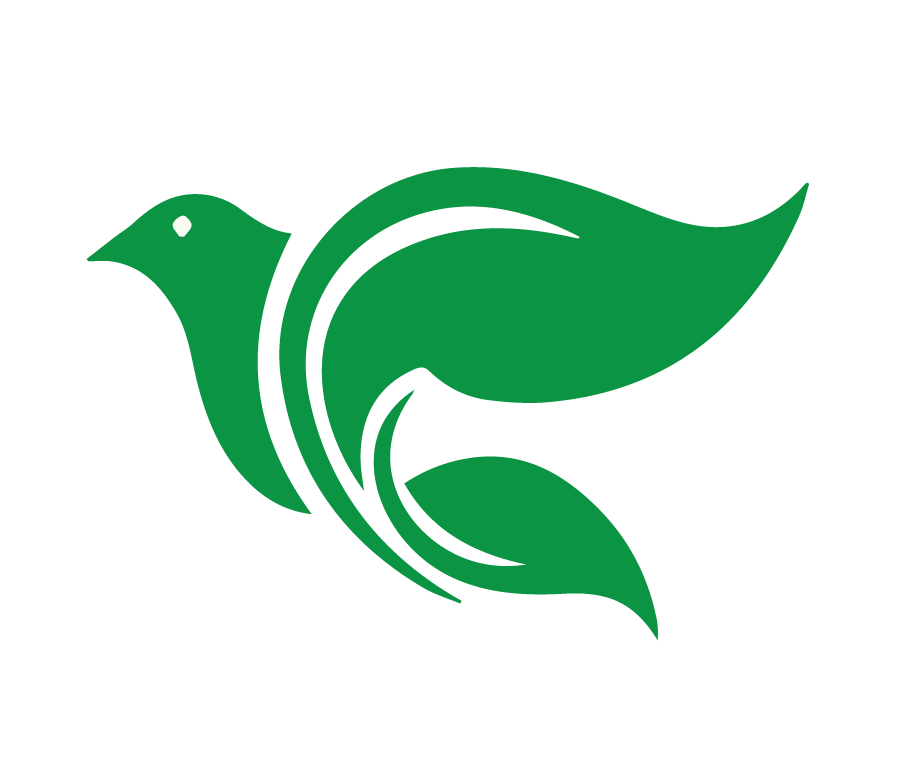 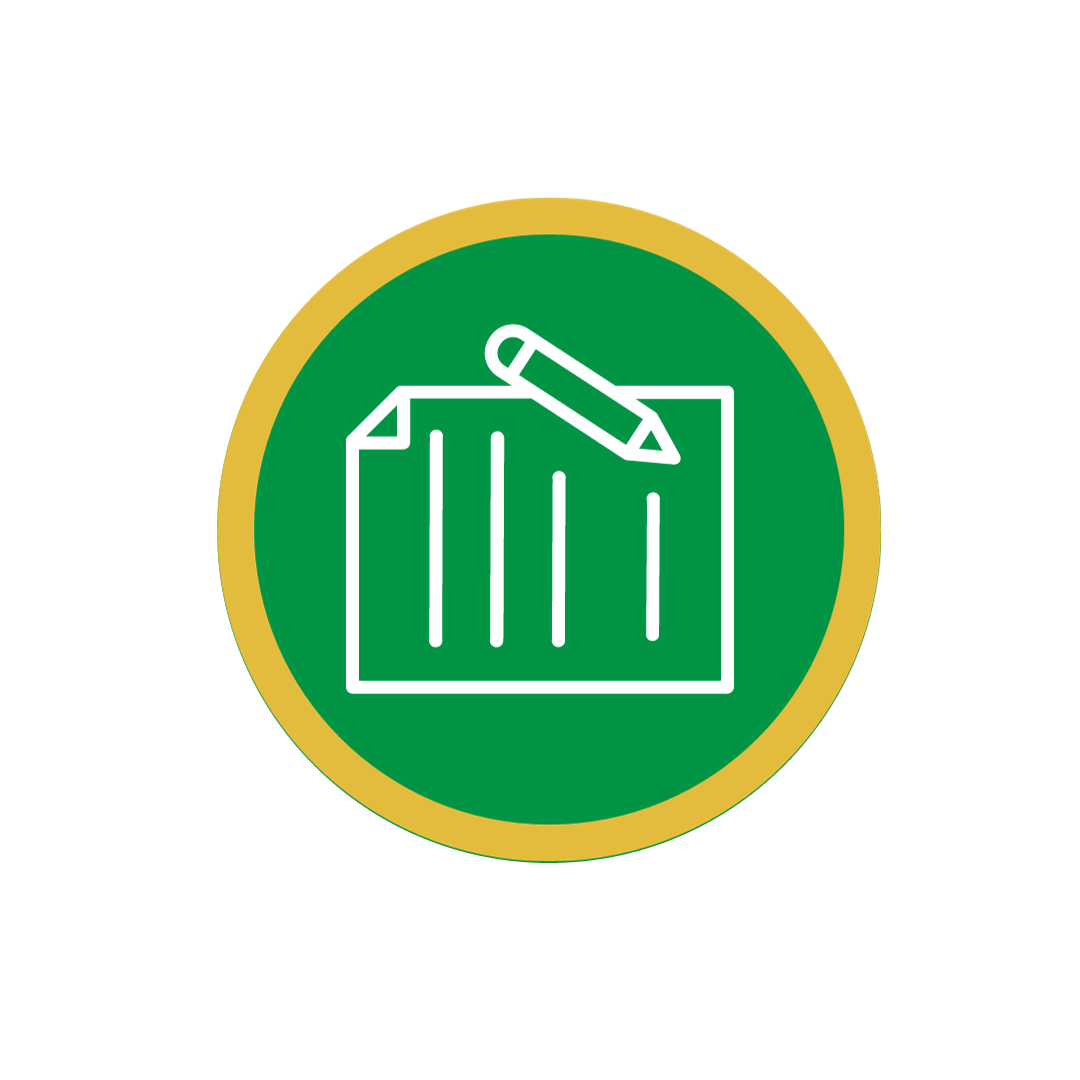 El Proyecto Final
Compartir una de dos historias que hemos estudiado en este curso,  utilizando el método de las Cuatro “C” con un grupo o con otra persona.
[Speaker Notes: Proyecto Final
El proyecto final es compartir una de las historias de este curso utilizando el método de las Cuatro “C” con un grupo o con otra persona. Pido que ustedes hagan una grabación y que la compartan conmigo o en el grupo de WhatsApp del curso. Deseo que practiquen “el arte de compartir” una historia bíblica, con énfasis en la ley y evangelio (el mensaje amargo de Dios y el mensaje dulce de Dios).]
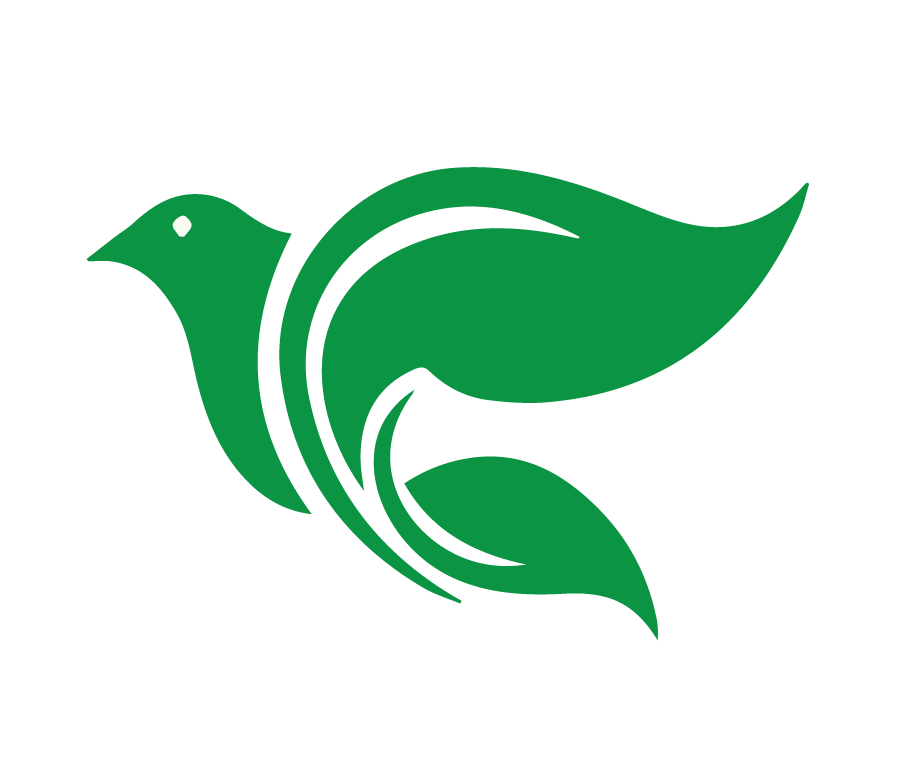 Esquema del Curso
8 clases en vivo
Oración
Tema
Historia
Cuatro C
Tarea
Oración o bendición
[Speaker Notes: Esquema del curso
El curso consta de 8 lecciones con períodos de clases en vivo que duran aproximadamente una hora cada una. Las tareas generalmente incluyen un video, una lectura de la Biblia y algunas preguntas. Las tareas están creadas para ayudarles en su preparación para la próxima sesión en vivo y contienen información valiosa y necesaria para completar el curso con éxito. Cada clase comenzará con un saludo y una oración. Después de analizar el tema del día, la clase se centrará en una historia clave de la vida, muerte y resurrección de Jesús y en las oportunidades de utilizar y practicar contando la historia. Es muy importante participar tanto como le sea posible. Termine la clase revisando la tarea para la siguiente clase, concluyendo con una oración o bendición. Los estudiantes siempre están proyectados quedarse después de las clases si tienen más preguntas, dudas o comentarios.]
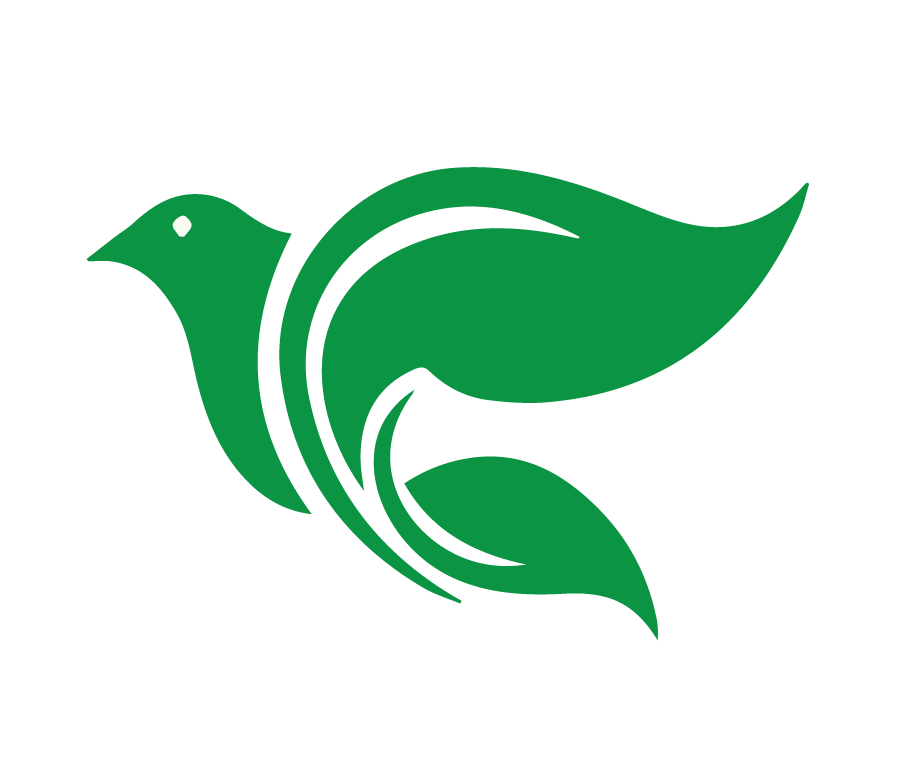 1
2
3
4
5
Completamente incómodo
Incómodo
Cómodo
Extremadamente cómodo
¡No sé! Nunca 
lo he intentado
[Speaker Notes: Encuesta de Zoom (Las respuestas son anónimas. Mostrar los resultados a la clase en vivo y conversar sobre ellos. Ojo: Hay que crear esta encuesta en Zoom antes de la clase para poder compartirla.)
En una escala de 1 al 5, ¿qué tan cómodo se siente compartiendo una historia bíblica con alguien? 
1-Completamente incómodo
2-Incómodo
3-¡No sé! Nunca lo he intentado 
4-Cómodo 
5- Extremadamente cómodo]
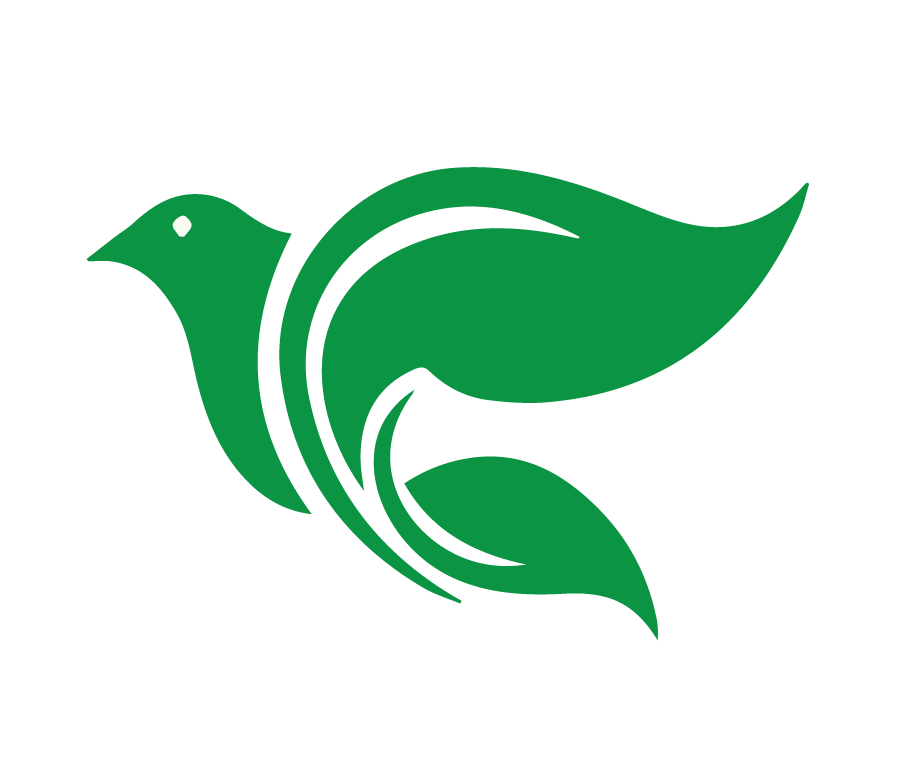 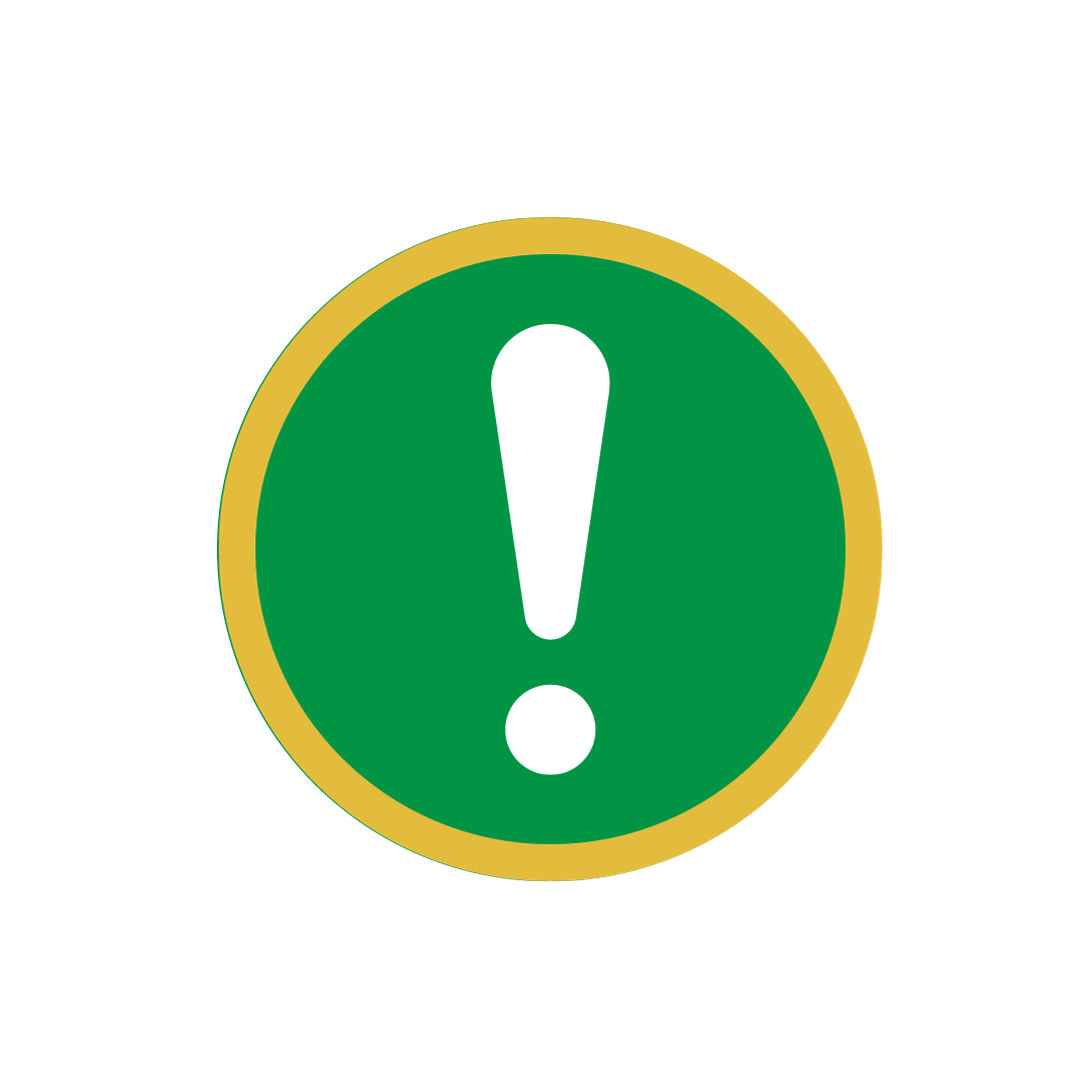 Captar
La introducción; captar la atención 
y pensar en el tema del día
“Jesús Escandaloso”
[Speaker Notes: “Captar”
Es la introducción. Es algo interesante que capte la atención y los pone a pensar en el tema del día
“Jesús Escandaloso.” Jesús se pasaba tiempo con pecadores escandalosos, gente rechazada por la sociedad y esto chocaba con líderes religiosos del día – los fariseos y los maestros de la ley. Deseo hacer una lista en conjunto con ustedes, una lista de pecadores escandalosos y de gente rechazada y menospreciada por la sociedad que aparecen en la vida de Jesús. 
Gente con defectos físicos: Leprosos (Mateo 8:1-4), Paralíticos y cojos (la lección de hoy), una mujer con hemorragia, ciegos, sordos) 
Gente que la sociedad consideraría “loca”: Endemoniados (Mateo 8:28-34), María Magdalena había tenido siete demonios) 
Extranjeros: oficial romano, una mujer de Tiro y Sidón, Samaritanos
Gente rechazada por su pecado: Mateo/Leví (cobrador de impuestos), Zaqueo (el jefe de los cobradores de impuestos), La mujer pecaminosa que ungió a Jesús (Lucas 7:36-50), La mujer samaritana en el pozo que había tenido a varios esposos y ahora está viviendo en unión libre (Juan 4), La mujer atrapada en adulterio (Juan 8)]
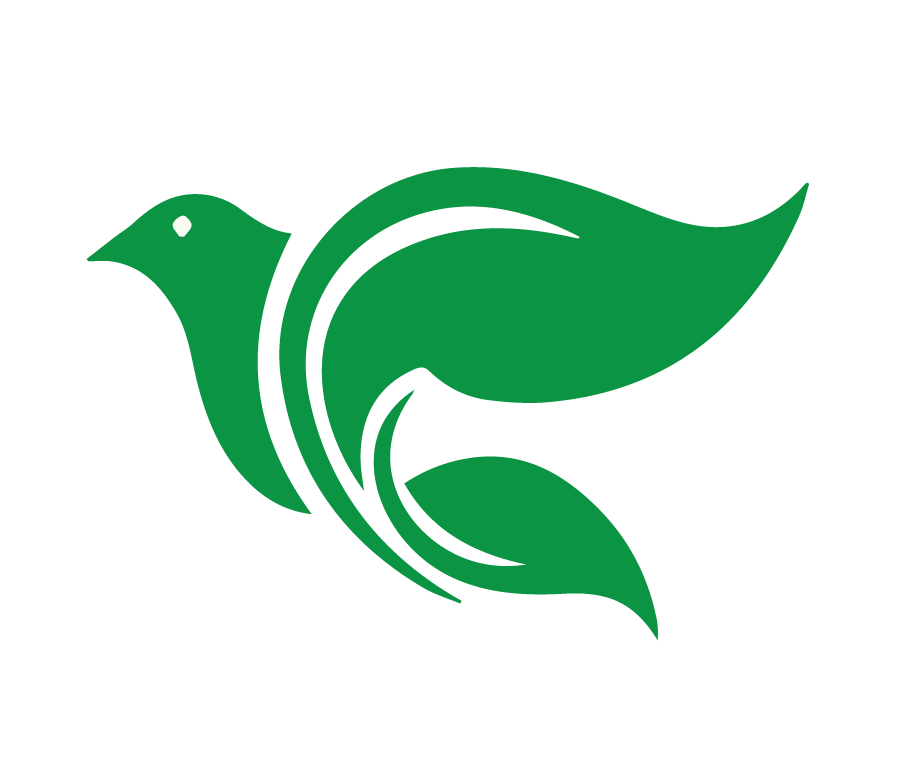 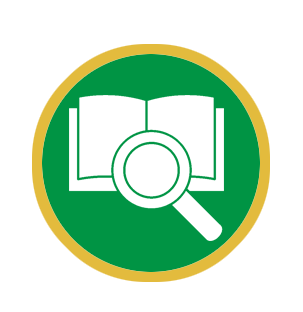 “Los que están sanos no necesitan de un médico, sino los enfermos. Yo no he venido a llamar al arrepentimiento a los justos, sino a los pecadores.”

Marcos 2:17
[Speaker Notes: Bien lo dice Jesús en la lección de hoy: “Los que están sanos no necesitan de un médico, sino los enfermos. Yo no he venido a llamar al arrepentimiento a los justos, sino a los pecadores.” (Marcos 2:17)]
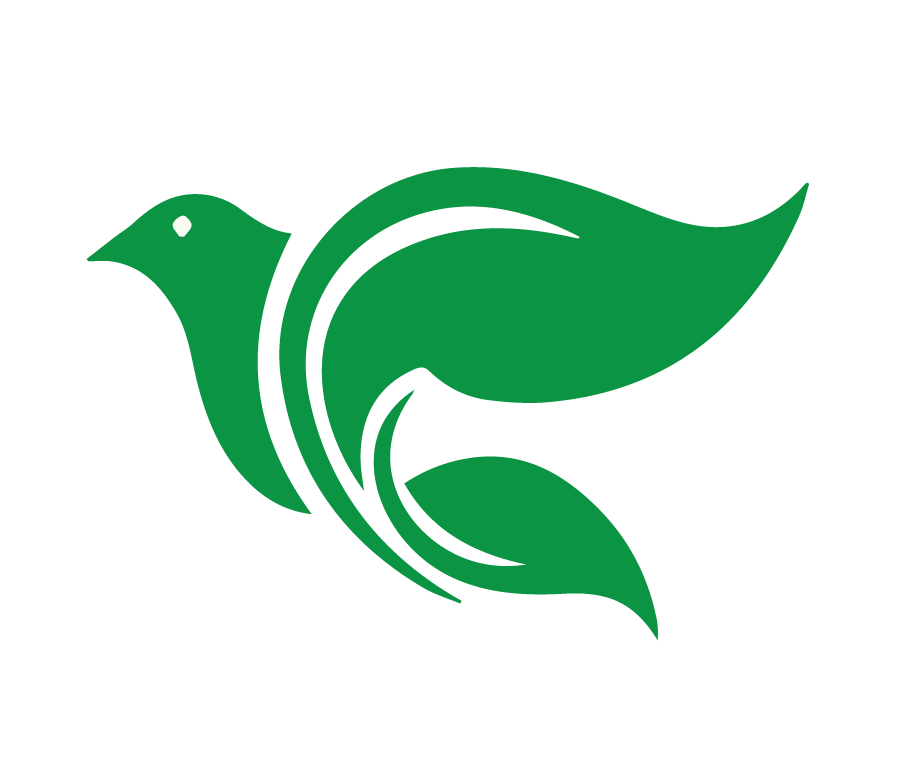 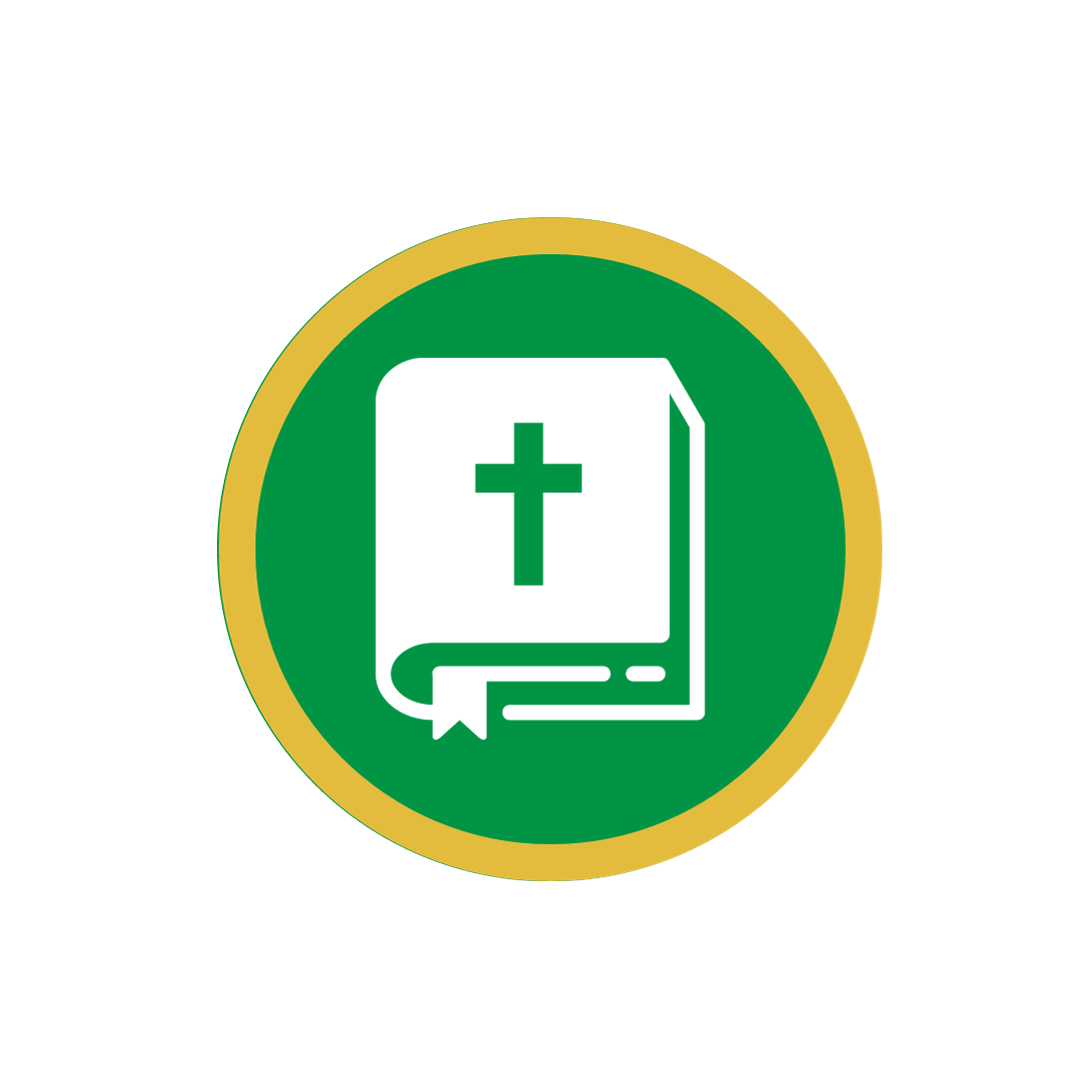 Contar
Repasar la historia (de Lucas 5:17-26 ); 
demostrará cómo contar una historia bíblica
Se cuenta la historia de Lucas 5:17-26
[Speaker Notes: “Contar”
Explique que ahora va a repasar la historia de Lucas 5:17-26  y que demostrará cómo contar una historia bíblica. Deseamos que los oyentes sepan la historia. También deseamos contar la historia sin explicar, sin añadir comentarios, sin dar opiniones… 
Trate de tener la historia memorizada. Concéntrese en contar la historia con sus propias palabras, PERO asegúrese de que los detalles sean precisos. 
<Se cuenta la historia de Lucas 5:17-26.>]
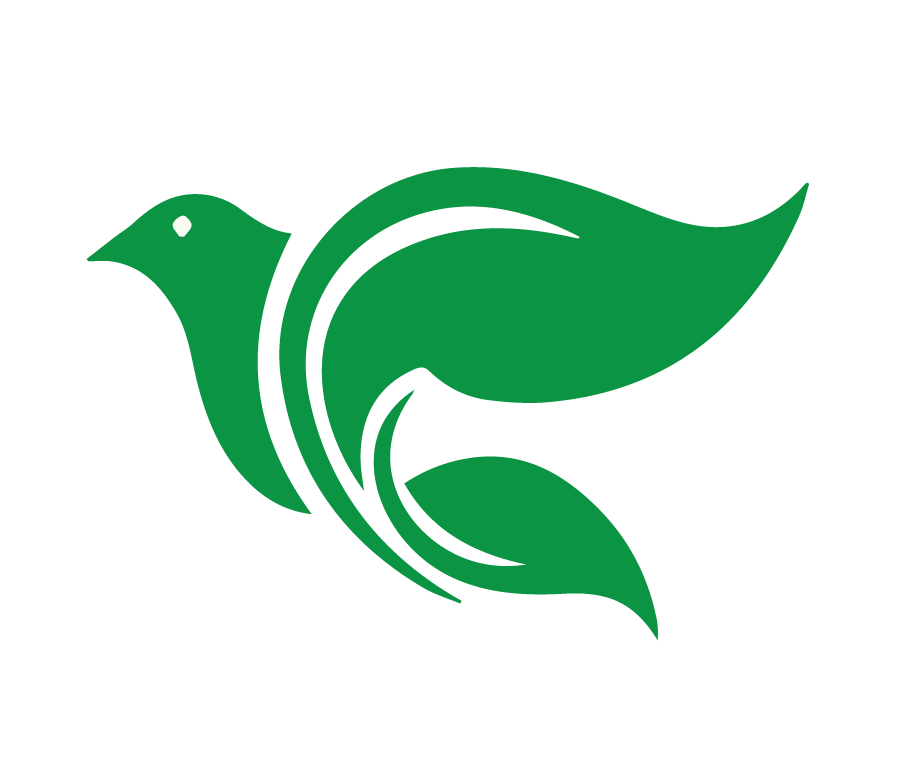 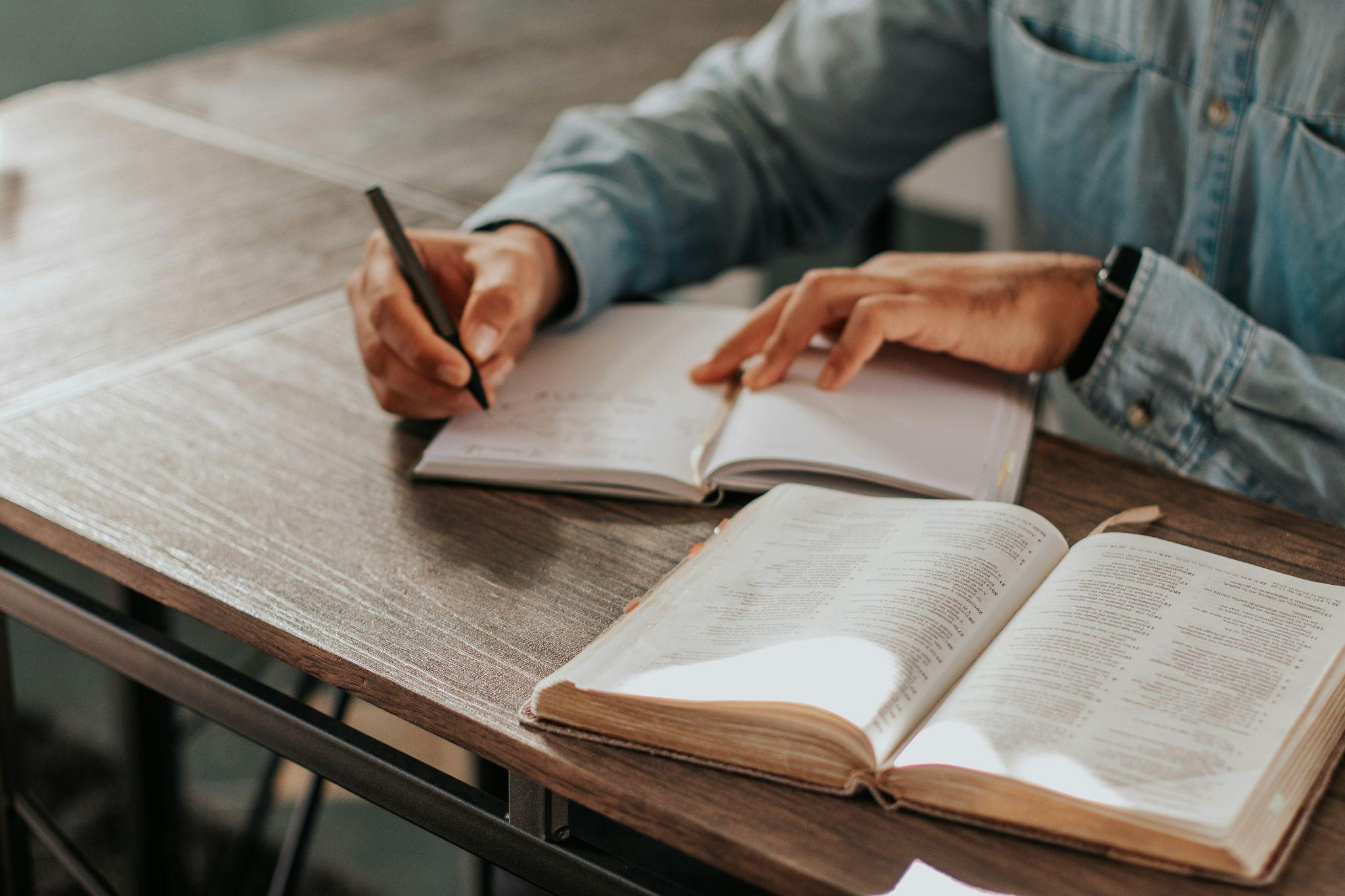 Considerar
Lucas 5:17-26
[Speaker Notes: Platicar las seis preguntas para “Considerar.”]
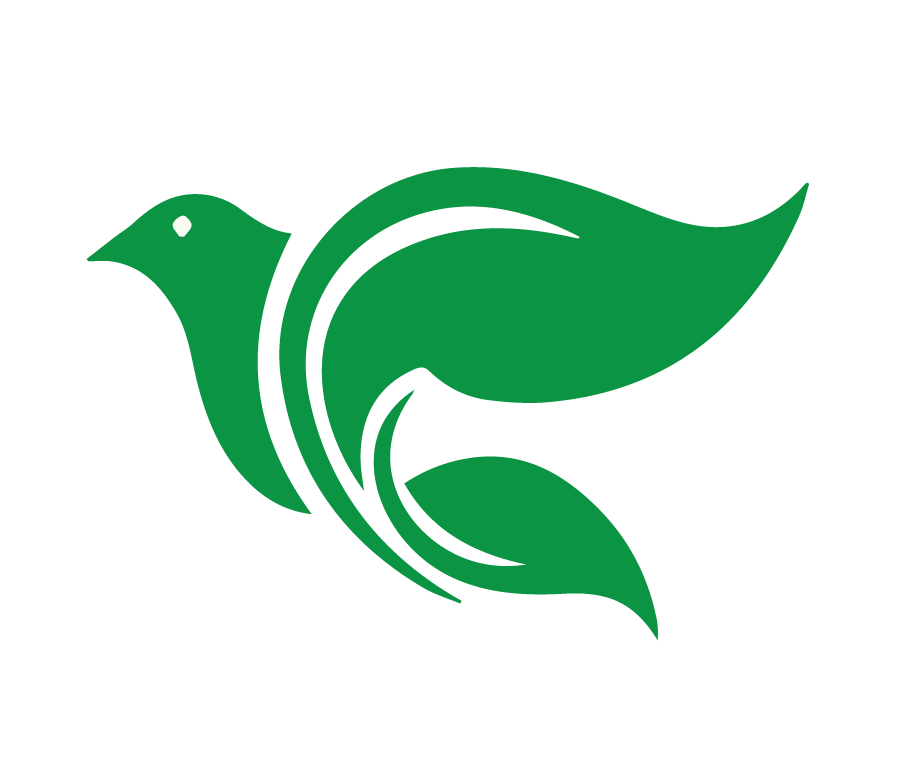 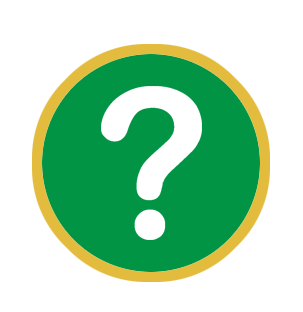 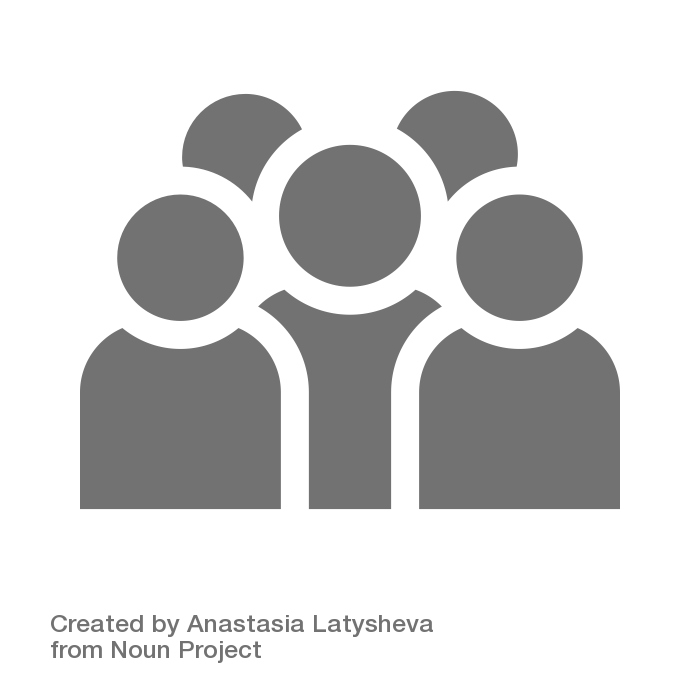 Considerar
Lucas 5:17-26
¿Quiénes son los personajes de esta historia?
[Speaker Notes: ¿Quiénes son los personajes de esta historia?
Jesús
Los fariseos y los doctores de la ley (maestros de la ley y los escribas eran expertos en la Torá. Preservaban la ley, instruían a la gente la ley. También les llamaban ‘abogados’ y ‘maestros de la ley’
Un paralítico y los hombres que cargaban su camilla
La multitud]
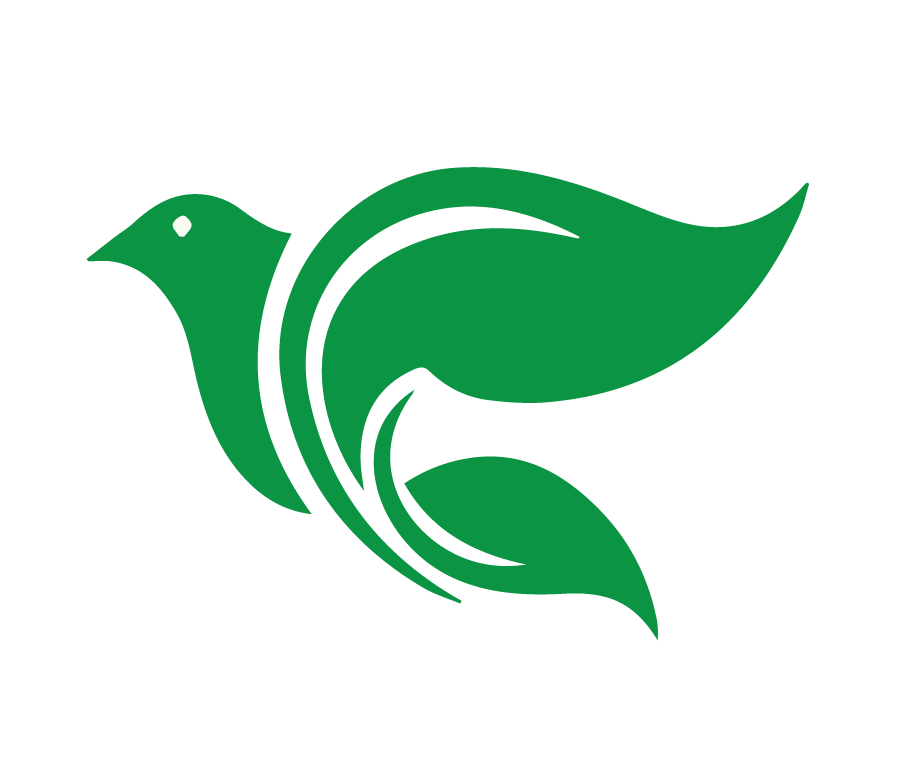 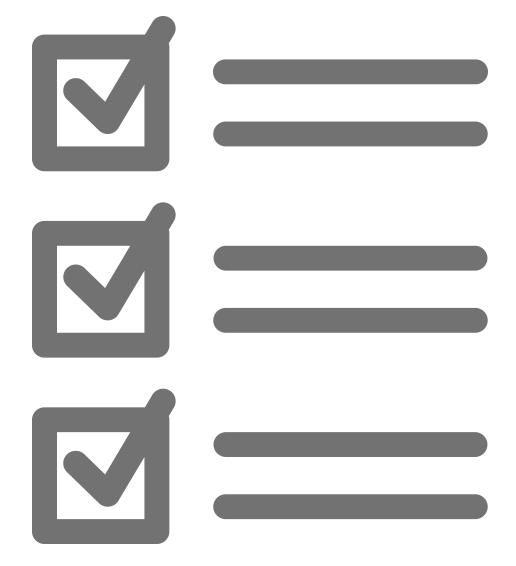 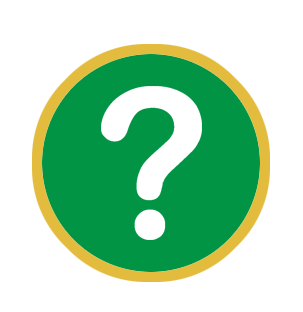 Considerar
Lucas 5:17-26
¿Cuáles son los objetos (o animales) de esta historia?
[Speaker Notes: ¿Cuáles son los objetos de esta historia?
La camilla
La casa y el tejado]
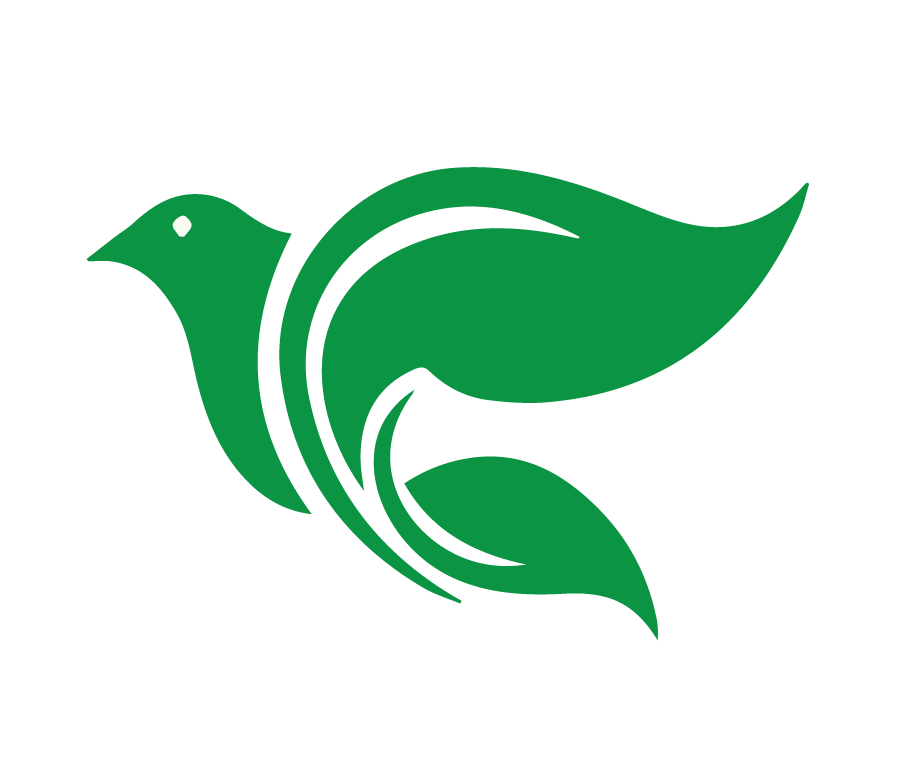 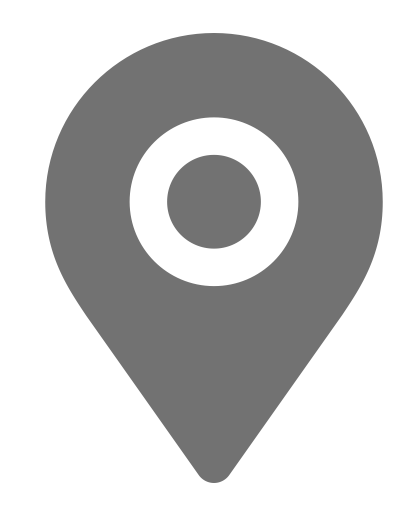 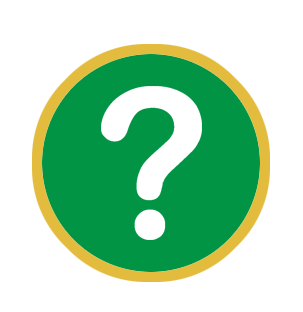 Considerar
Lucas 5:17-26
¿Dónde ocurrió la historia?
[Speaker Notes: ¿Dónde ocurrió la historia?
Dentro de una casa]
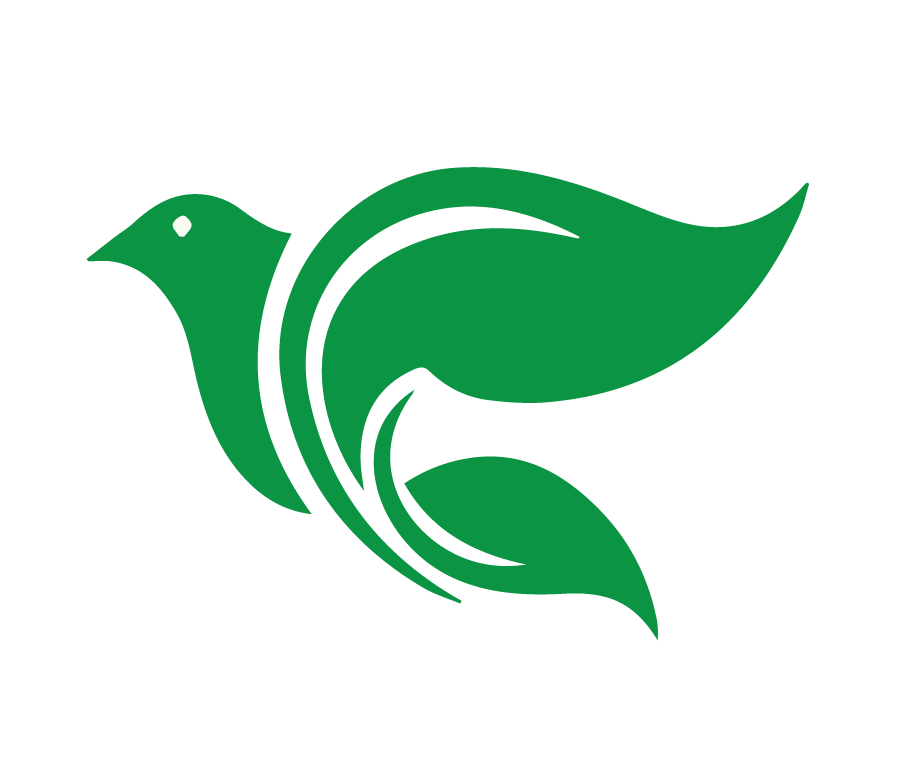 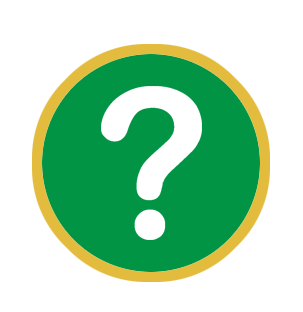 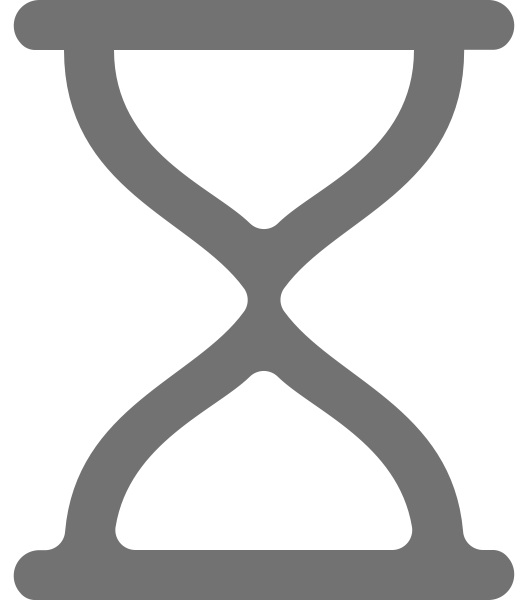 Considerar
Lucas 5:17-26
¿Cuándo ocurrió la historia?
[Speaker Notes: ¿Cuándo ocurrió la historia?
Durante el ministerio de Jesús]
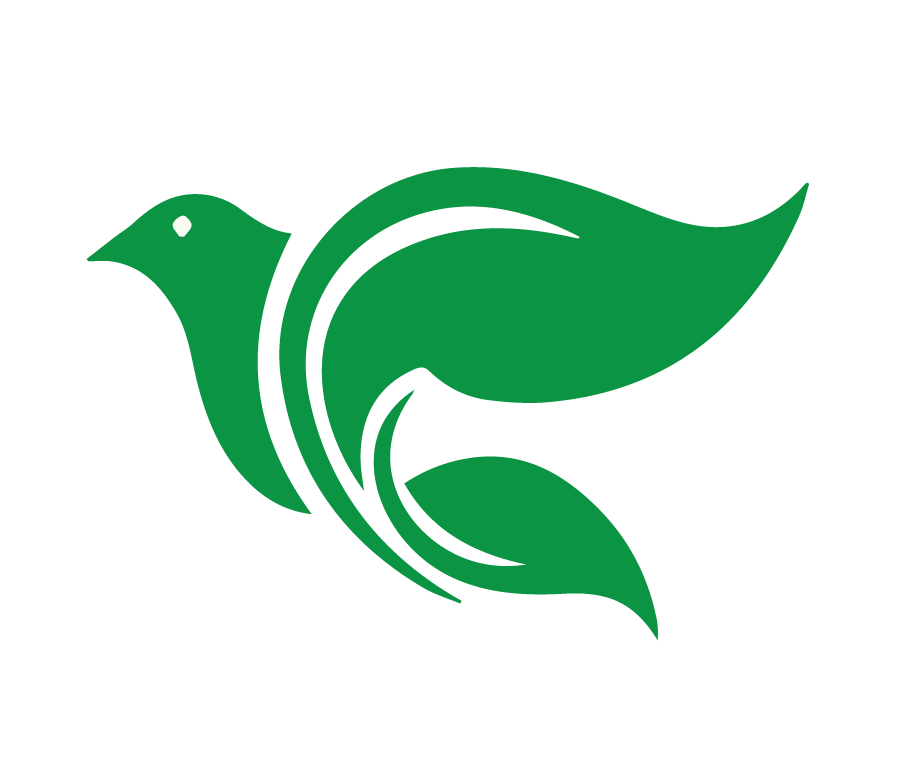 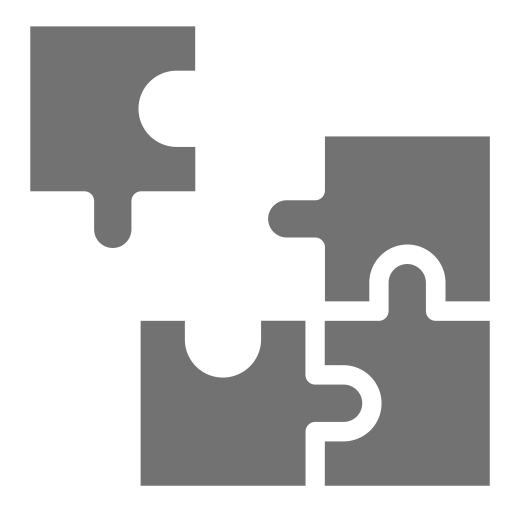 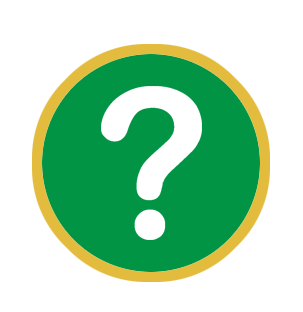 Considerar
Lucas 5:17-26
¿Cuál es el problema?
[Speaker Notes: ¿Cuál es el problema?
No hay forma de llevar al paralítico a Jesús
Los fariseos dudan del poder de Jesús para perdonar.]
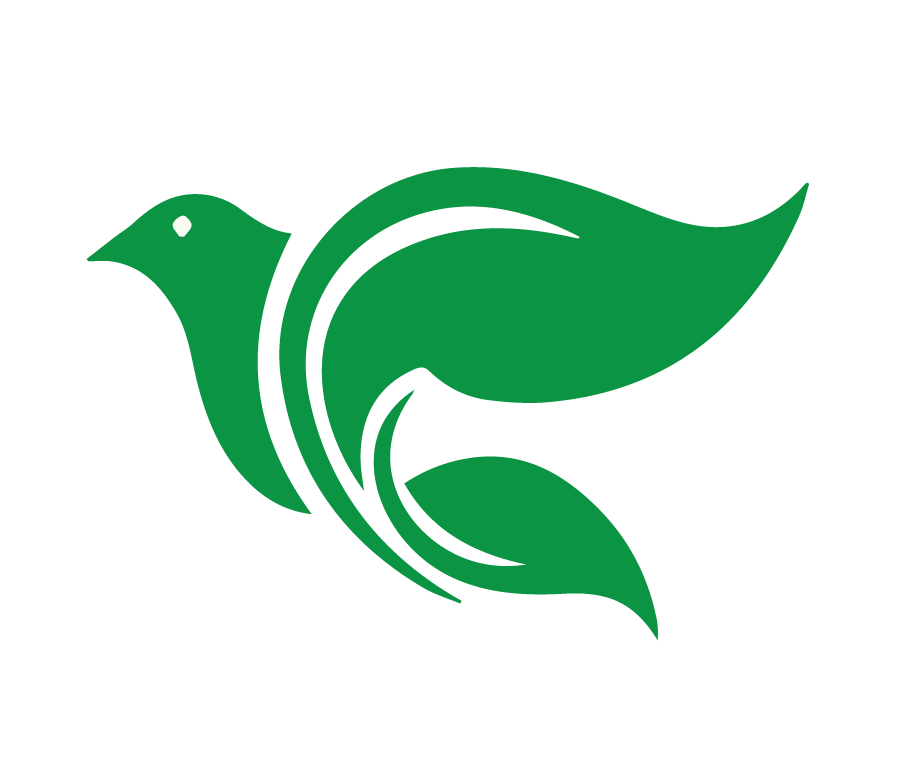 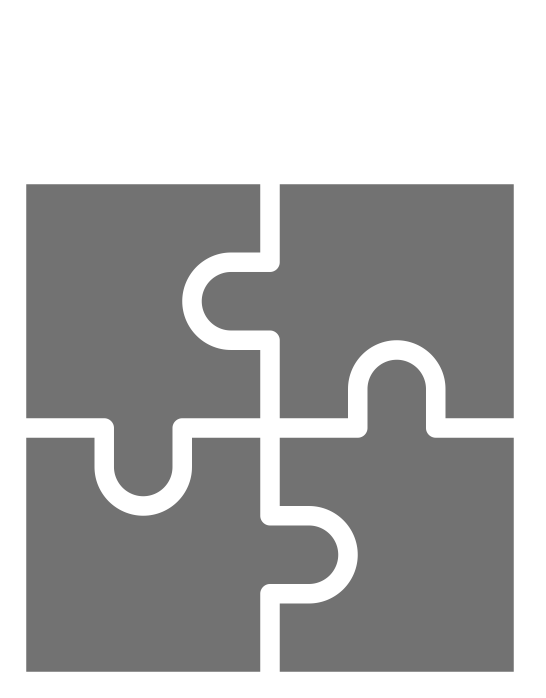 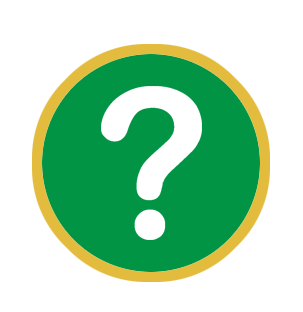 Considerar
Lucas 5:17-26
¿Se resuelve el problema? ¿Cómo?
[Speaker Notes: ¿Se resuelve el problema? ¿Cómo?
Sí, los amigos del paralítico hallan una solución creativa para acercar a su amigo a Jesús
Jesús demuestra su poder para perdonar pecados (y sanar a los enfermos), y su amor para con los pecadores. Pero aun así los fariseos y maestros de la ley no le creen.]
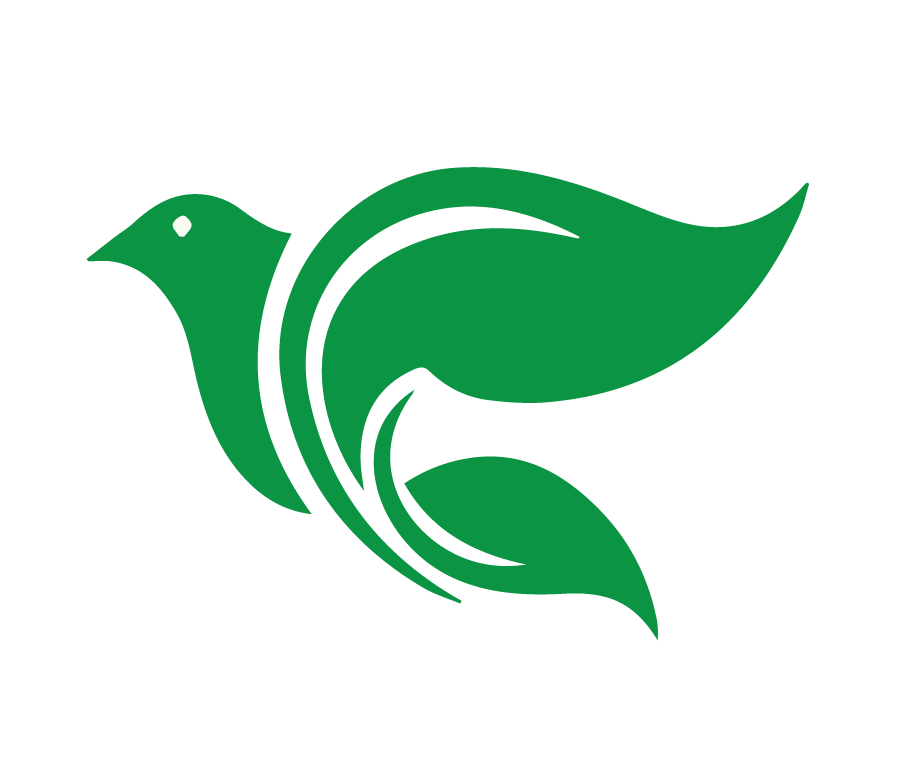 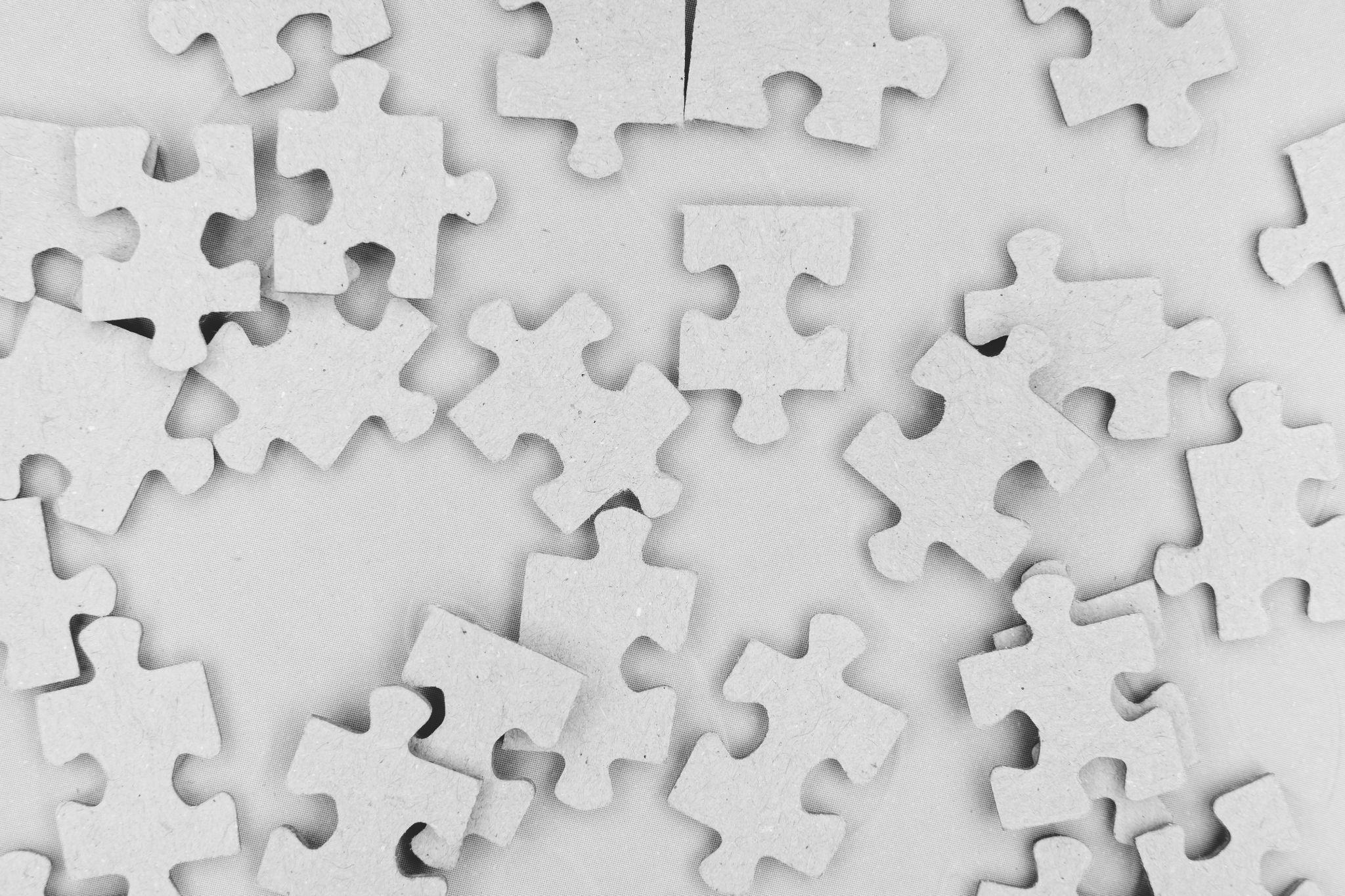 Consolidar
Lucas 5:17-26
[Speaker Notes: Platicar las cuatro preguntas de “Consolidar.”]
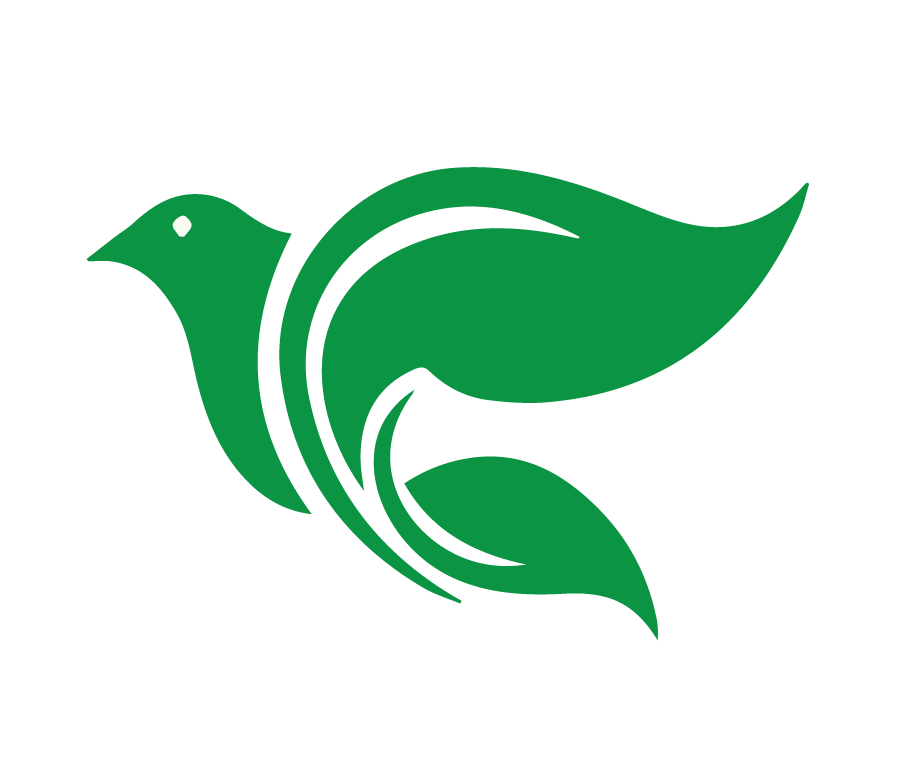 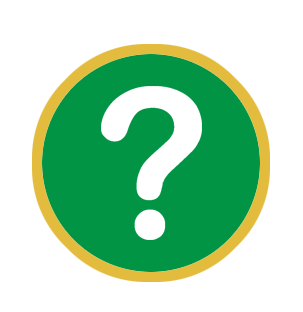 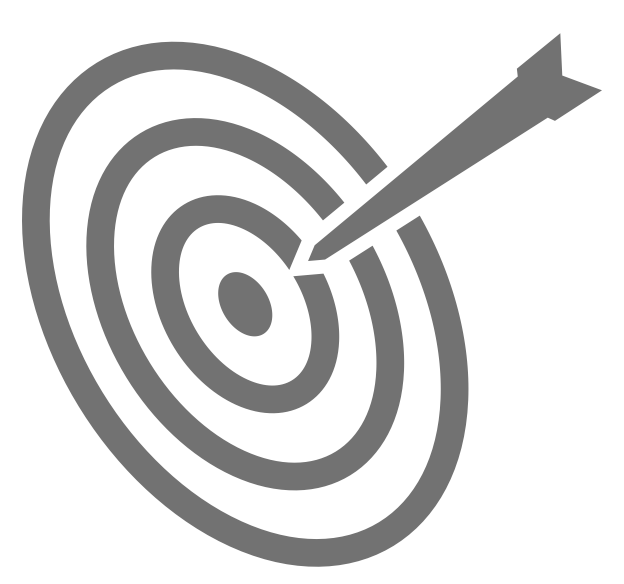 Consolidar
Lucas 5:17-26
¿Cuál es el punto principal de la historia?
[Speaker Notes: ¿Cuál es el punto principal de la historia?
Jesús muestra su divina autoridad para perdonar pecados al sanar al hombre paralítico.]
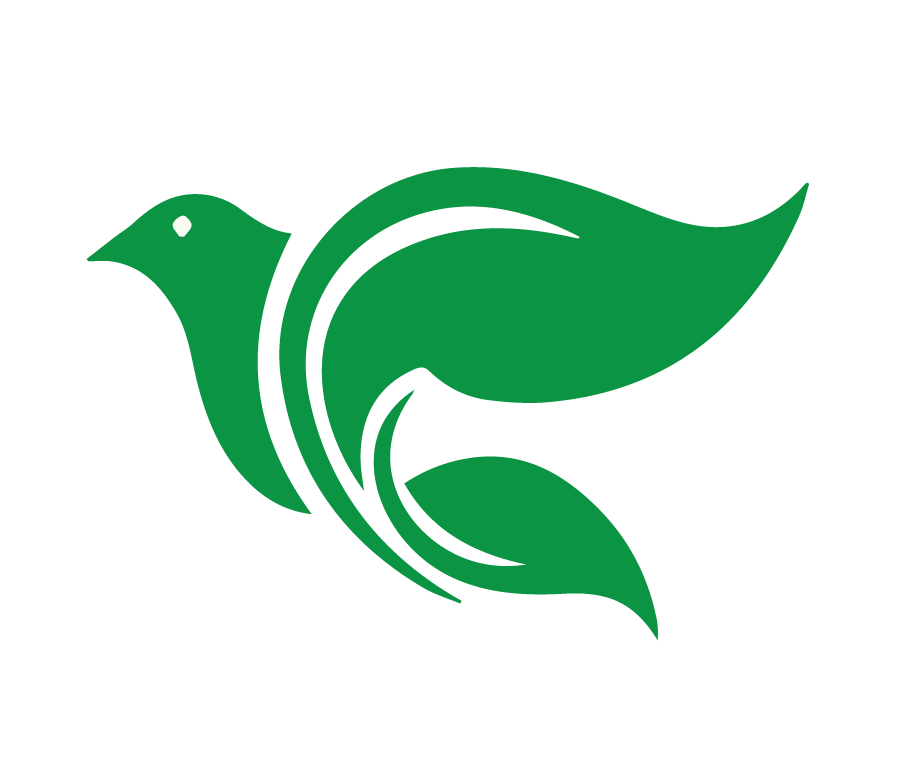 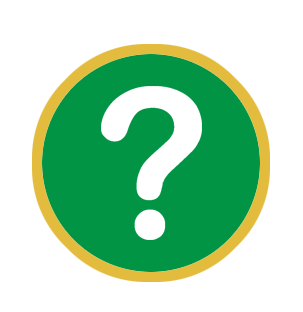 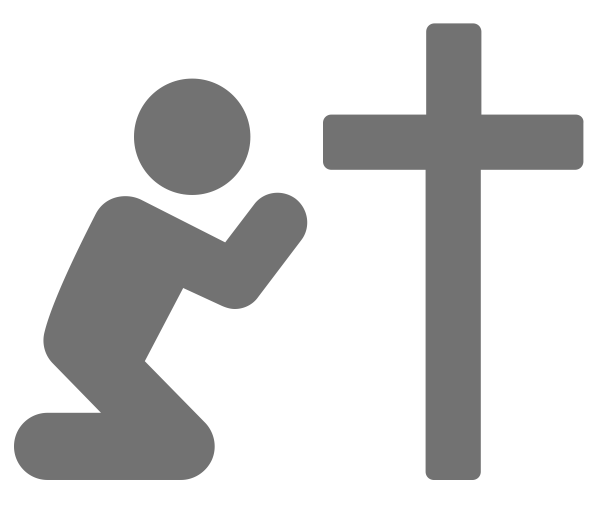 Consolidar
Lucas 5:17-26
¿Qué pecado veo en esta historia y confieso en mi vida?
[Speaker Notes: ¿Qué pecado veo en esta historia y confieso en mi vida?
Al igual que los fariseos y escribas yo soy tentado a juzgar a otros como no merecedores de la salvación, cuando de hecho yo necesito la gracia y misericordia de Dios a través de Jesucristo al igual que ellos.]
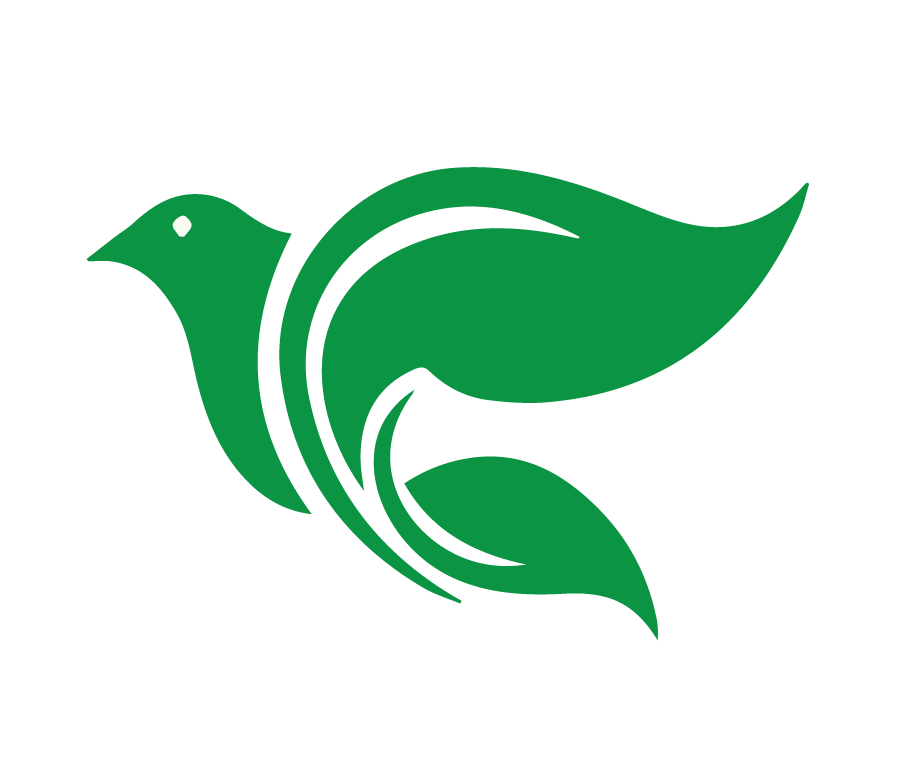 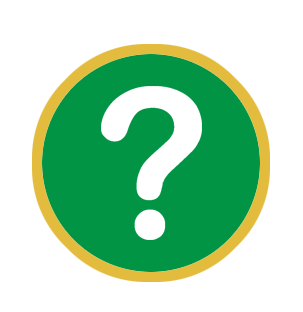 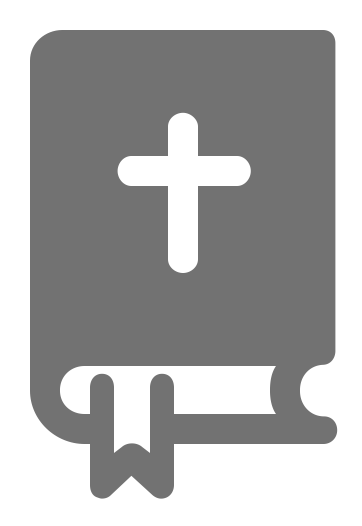 Consolidar
Lucas 5:17-26
¿En qué versos y palabras de esta historia veo el amor de Dios hacia mí?
[Speaker Notes: ¿En qué versos y palabras de esta historia veo el amor de Dios hacia mi?
Aunque he pecado contra Dios innumerables veces y de muchas maneras, yo soy perdonado al igual que el hombre paralítico. Por medio de su palabra, Dios me ha llamado al arrepentimiento.]
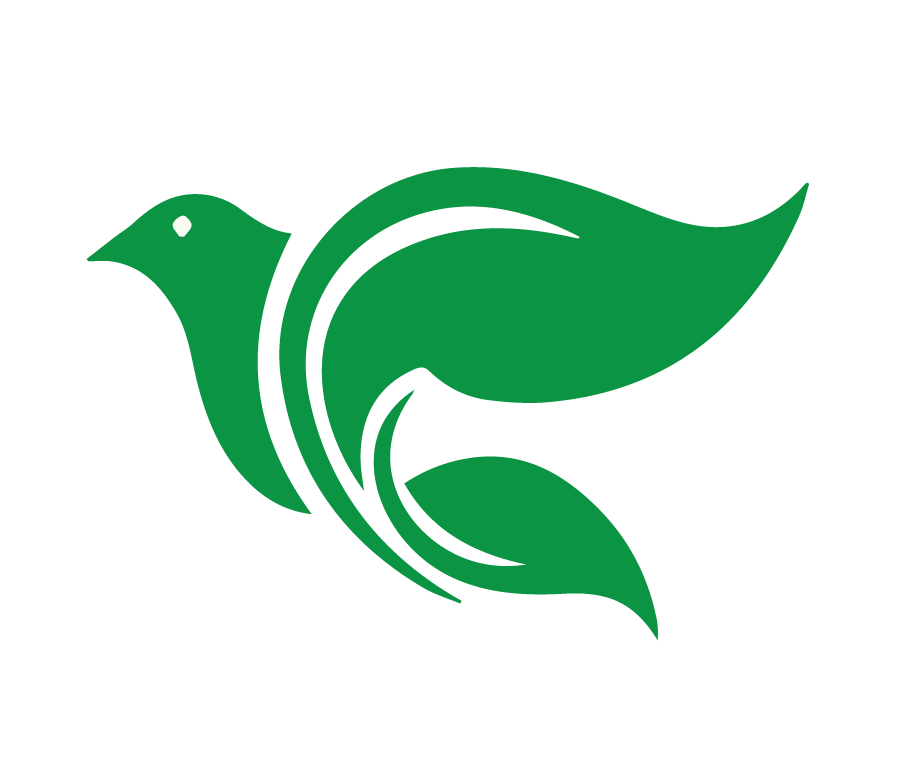 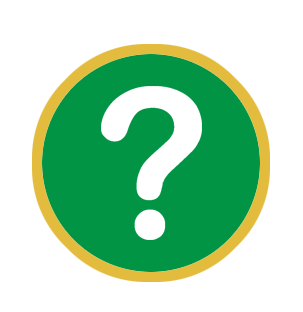 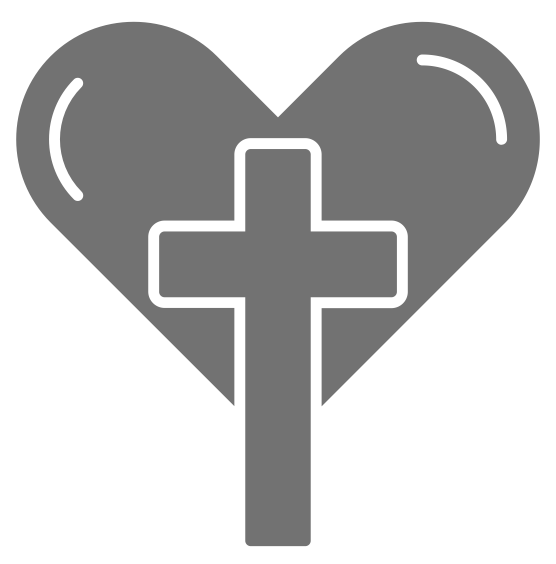 Consolidar
Lucas 5:17-26
¿Qué pediré que Dios obre en mí para poner en práctica su Palabra?
[Speaker Notes: ¿Qué pediré que Dios obre en mí para poner en práctica su Palabra?
Que Dios me ayude a ver que el problema más grande en la vida (y en las vidas de los demás) no es la falta de dinero, ni la enfermedad, ni siquiera la muerte física, sino mis pecados que me condenarían a la muerte eterna. 
Que Dios me ayude a proclamar el perdón de pecados en Jesucristo. 
Que Dios me guíe a enfocarme en Jesús, y en el nuevo pacto, es decir, el pacto del perdón. La nueva vida en el Espíritu se desliga de la antigua mentalidad que se enfoca en observar la ley ceremonial del Antiguo Testamento. (v. 33-39) “Porque el reino de Dios no es la cuestión de comida ni de bebida, sino de justicia, paz y gozo en el Espíritu Santo. (Romanos 14:17)]
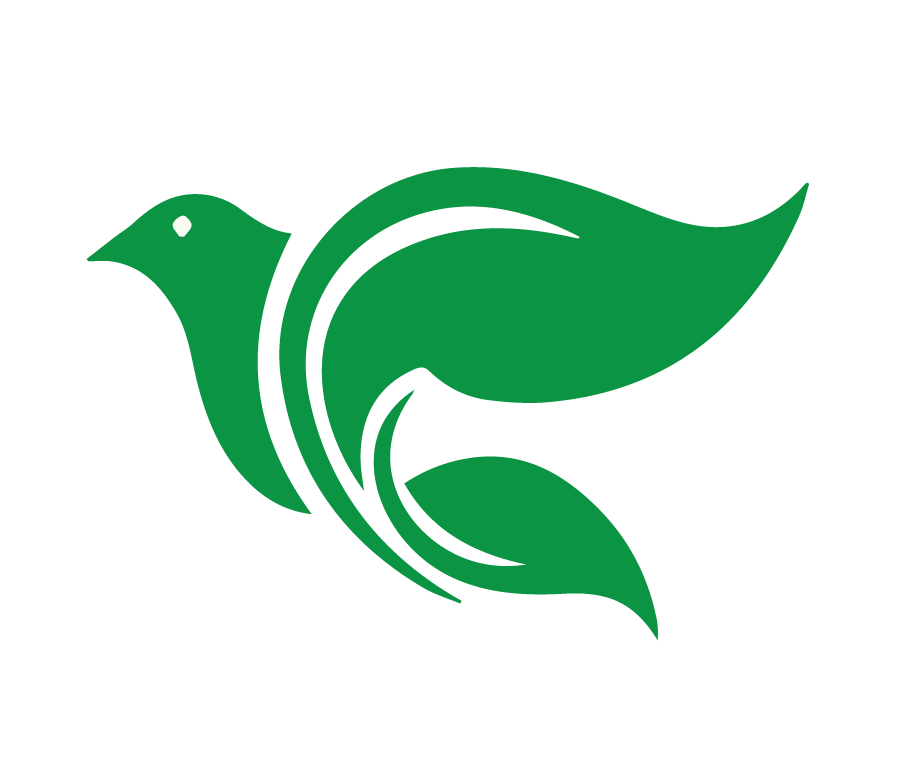 ¿Cómo podemos compartir 
esta historia con otros?
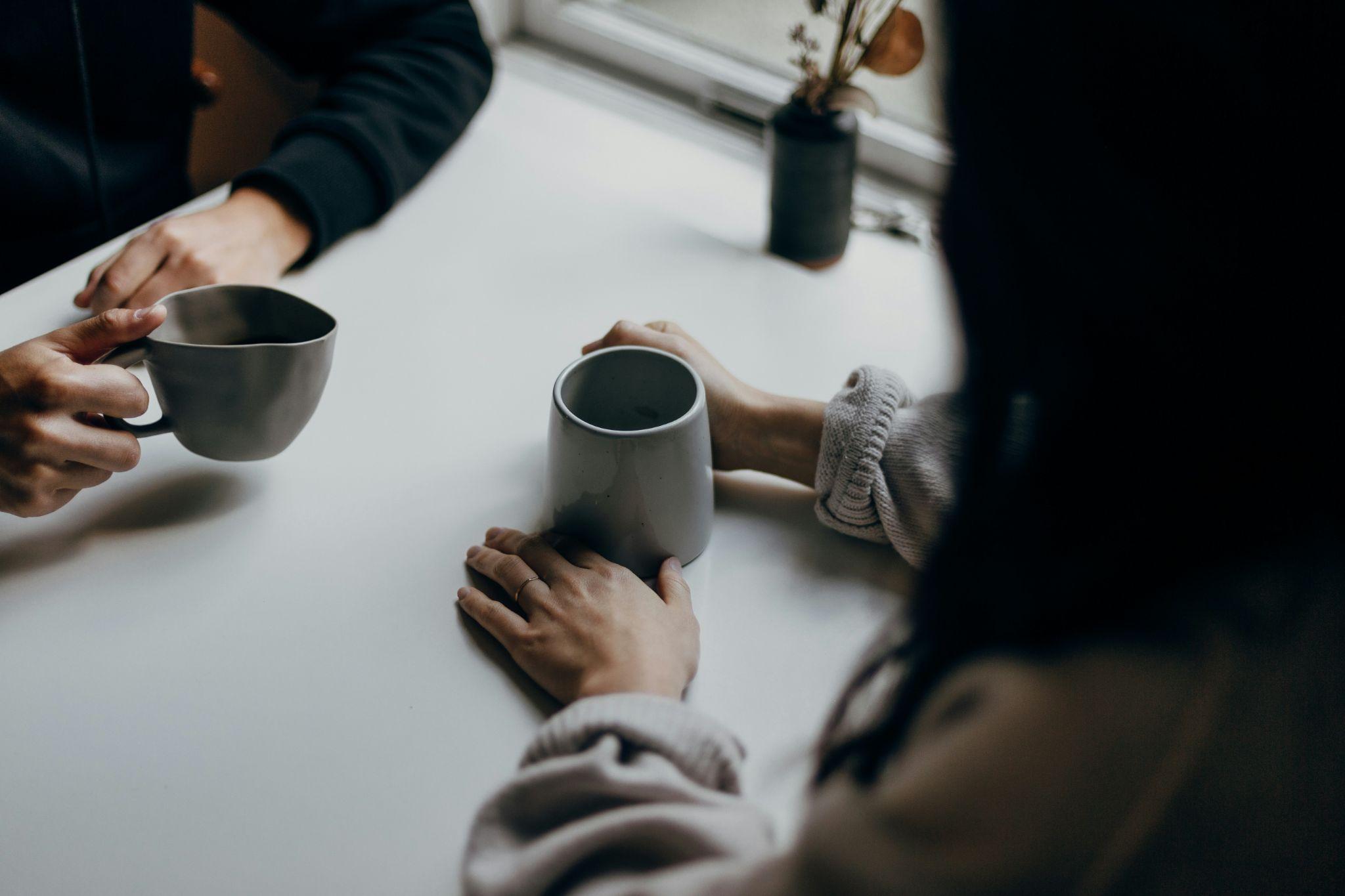 Ejemplo 1: ¿Por qué Dios no me sana?
Ejemplo 2: ¿Puede Jesús realmente perdonarme?
Ejemplo 3: ¿Jesús es Dios u hombre?

¿Puedo contarte una historia de la Biblia?
[Speaker Notes: ¿Cómo podemos compartir esta historia con otros? 
Aquí están tres ejemplos.
Ejemplo 1: ¿Por qué Dios no me sana?
Ejemplo 2: ¿Puede Jesús realmente perdonarme?
Ejemplo 3: ¿Jesús es Dios u hombre?
Se puede contestar a cada ejemplo con ¿Puedo contarte una historia de la Biblia? (Lucas 5:17-26)]
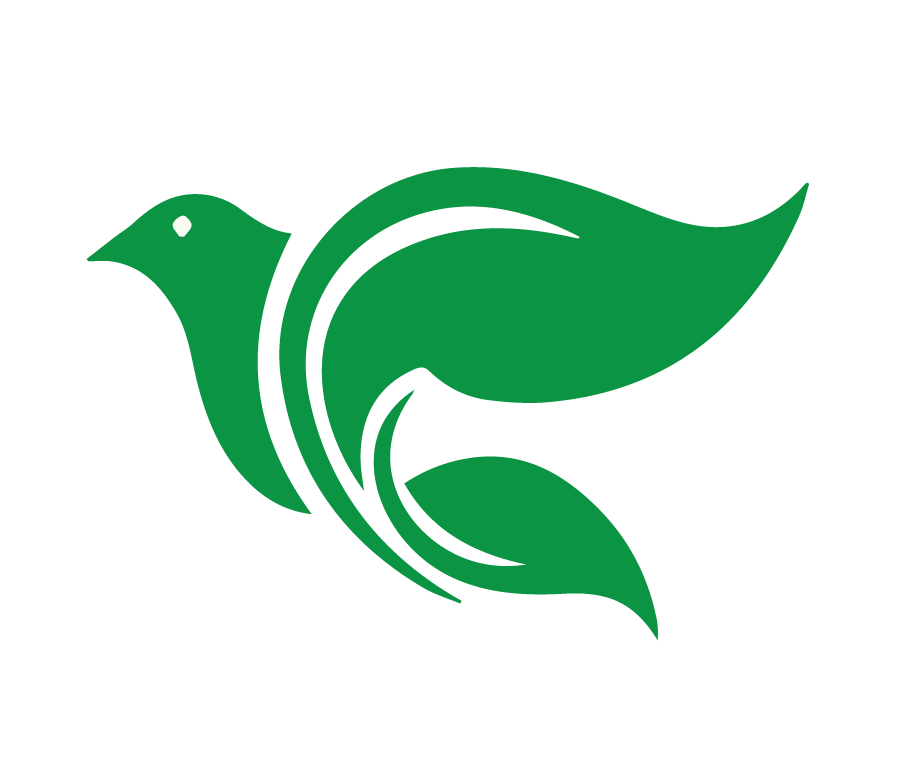 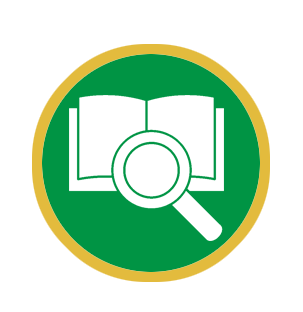 “Ciertamente, la palabra de Dios es viva y poderosa, y más cortante que cualquier espada de dos filos. Penetra hasta lo más profundo del alma y del espíritu, hasta la médula de los huesos, y juzga los pensamientos y las intenciones del corazón.”

Hebreos 4:12
[Speaker Notes: Usamos la Palabra de Dios en nuestras conversaciones porque 
Hebreos 4:12: “Ciertamente, la palabra de Dios es viva y poderosa, y más cortante que cualquier espada de dos filos. Penetra hasta lo más profundo del alma y del espíritu, hasta la médula de los huesos, y juzga los pensamientos y las intenciones del corazón.”]
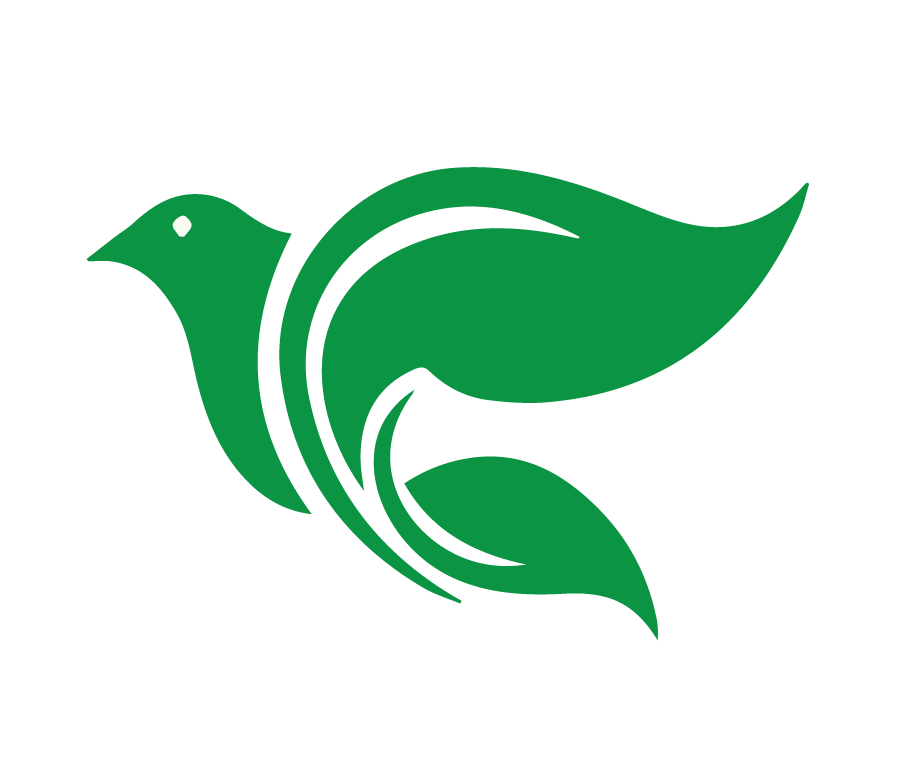 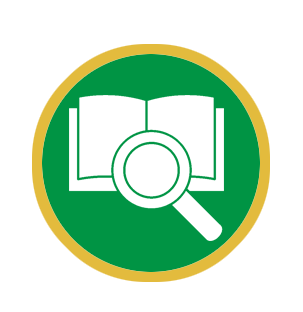 “Así que la fe viene como resultado de oír 
el mensaje y el mensaje que se oye es la palabra de Cristo.” 

Romanos 10:17
[Speaker Notes: Romanos 10:17: “Así que la fe viene como resultado de oír el mensaje y el mensaje que se oye es la palabra de Cristo.” 
Deseamos que escuchen a Dios y no al maestro.]
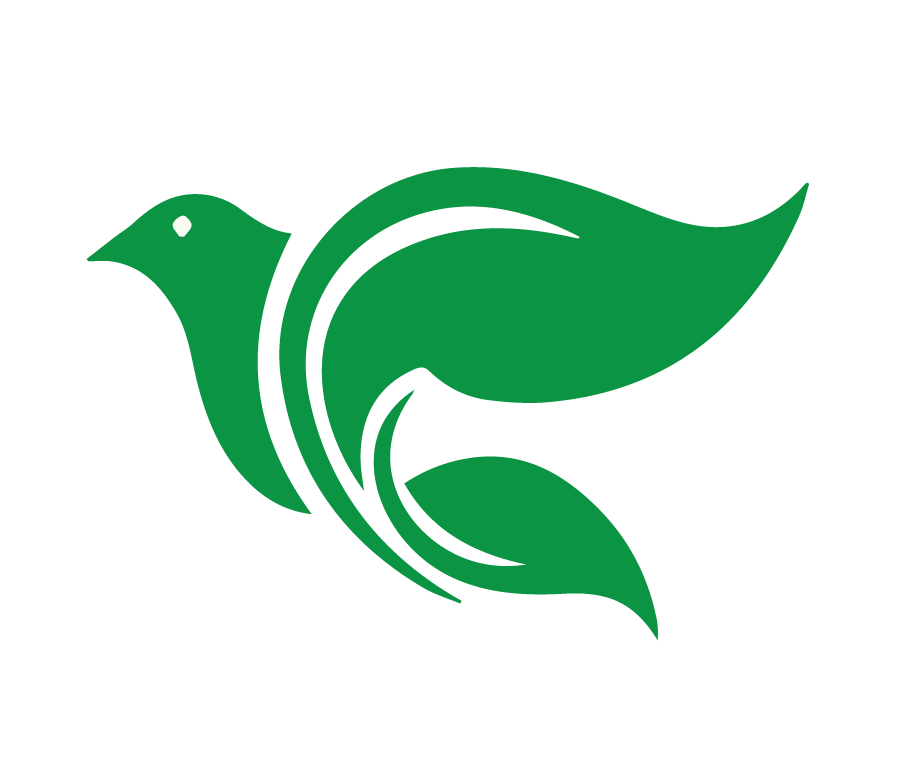 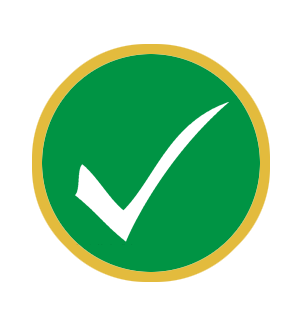 Tarea
Ver el video de lección 2
Leer Mateo 14:13-21 en sus Biblias
[Speaker Notes: Conclusión:
Encargar la tarea
Ver el video de lección 2: https://www.youtube.com/watch?v=Wwe-Jqt7py8
Leer Mateo 14:13-21 en sus Biblias]
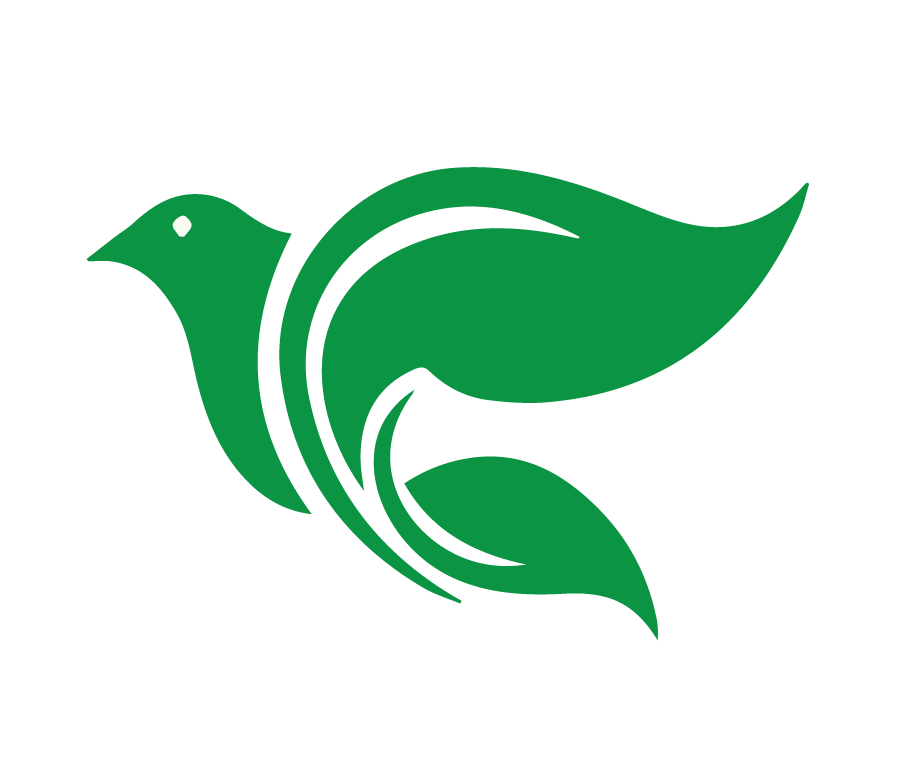 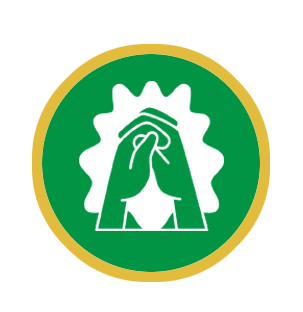 Oración
[Speaker Notes: Oración de clausura]
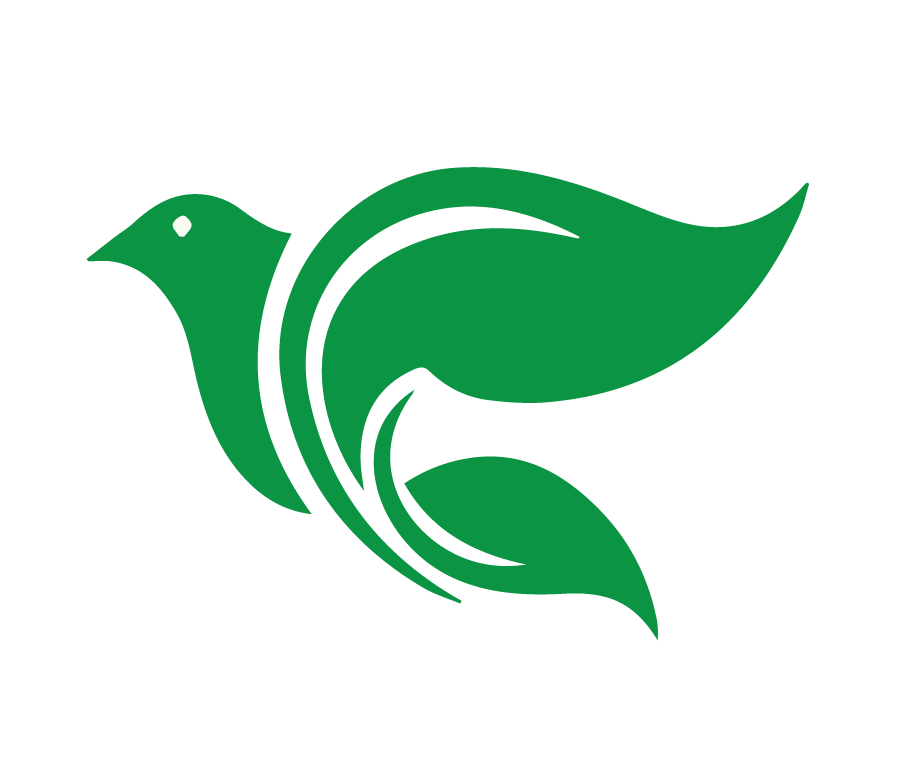 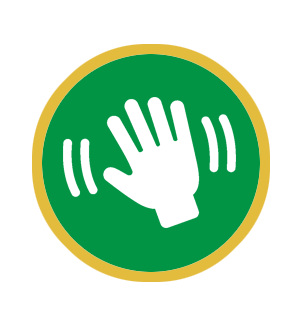 Despedida
[Speaker Notes: Despedida]
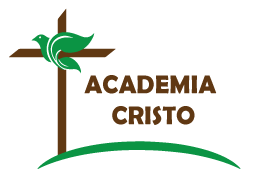 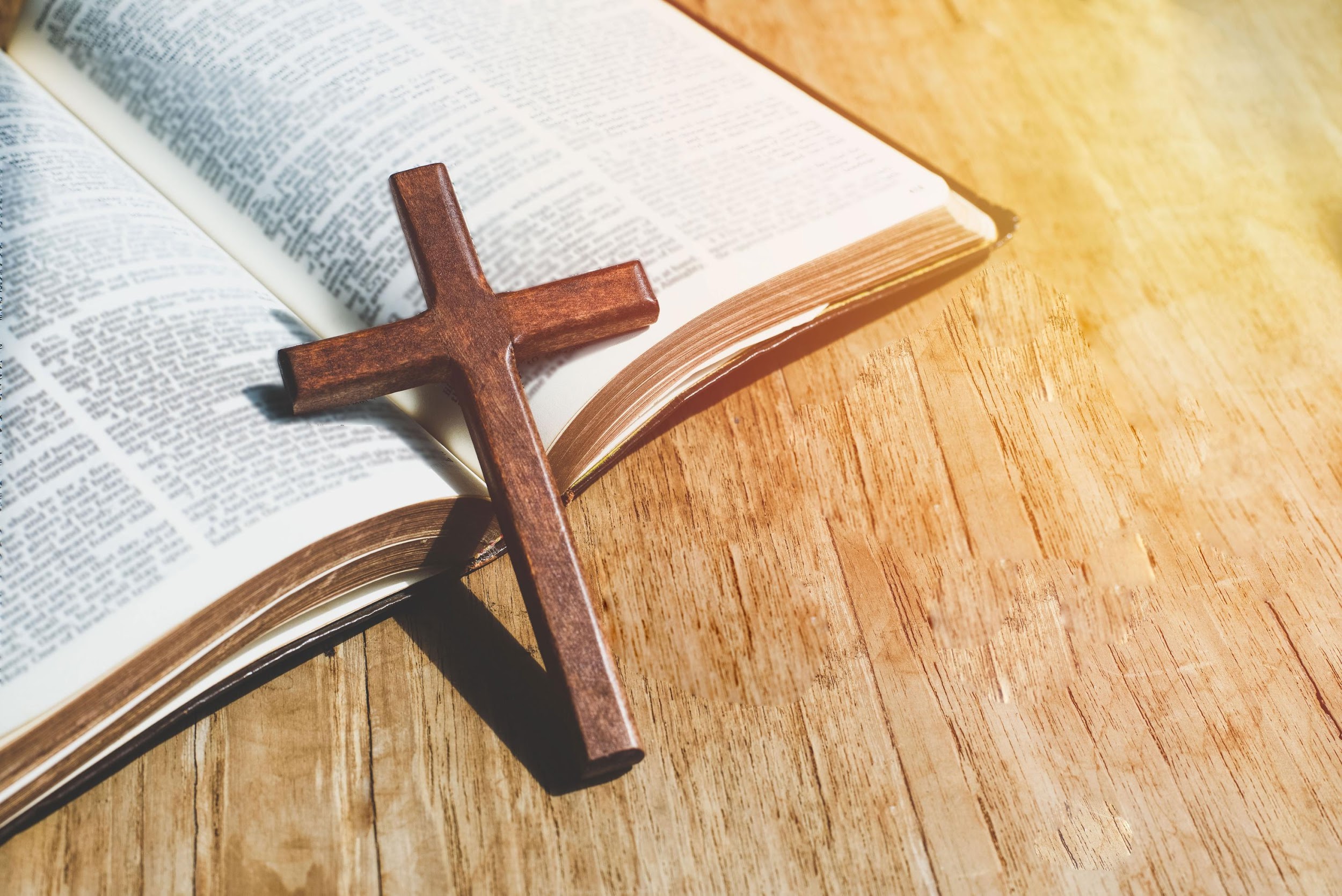 ACADEMIA
CRISTO
[Speaker Notes: Material extra: 
La Biblia popular: Lucas https://welsprod.blob.core.windows.net/media/media/academiacristo/pdf-content/biblioteca%20teólogica/bibliapopular29-lucas.pdf]